Constructions
Old Spec Q’s
Constructions & Bearings
SAM
1H Q5
Jan 2019
2HR Q5
June 2019
2H Q2
SAM 1H Q5
Constructions
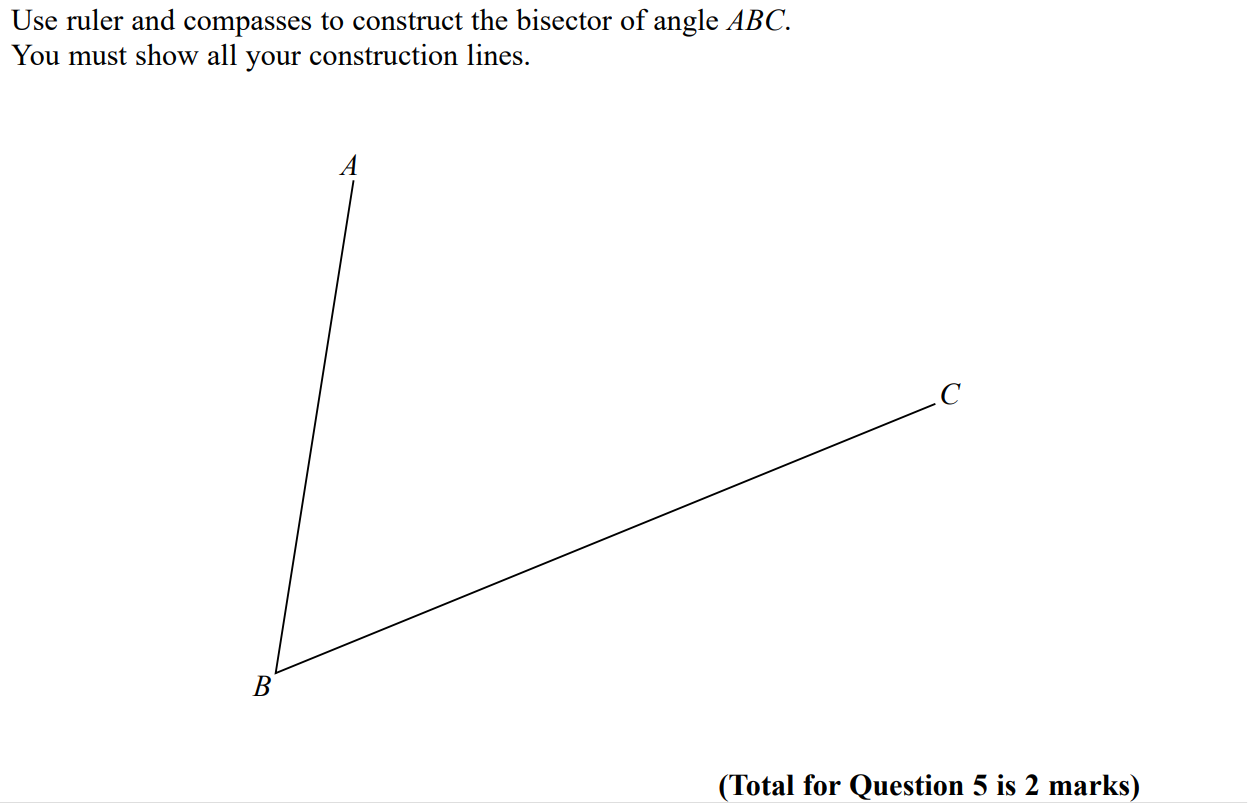 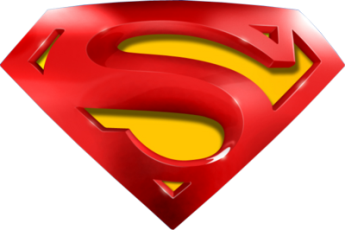 SAM 1H Q5
Constructions
A
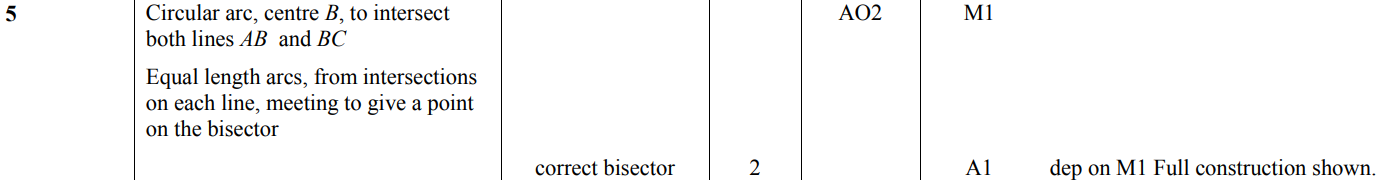 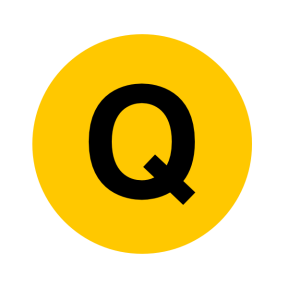 Jan 2019 2HR Q5
Constructions
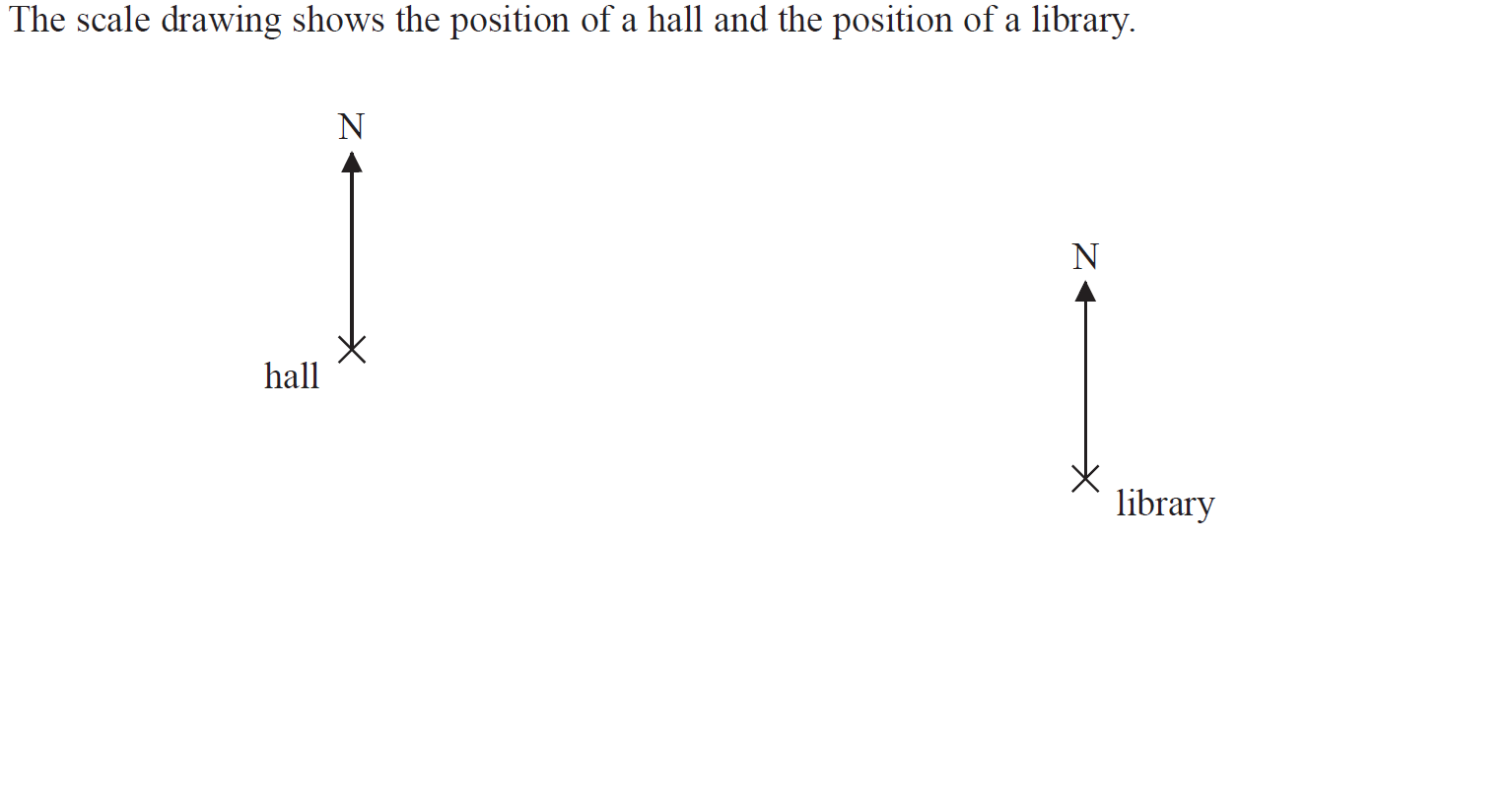 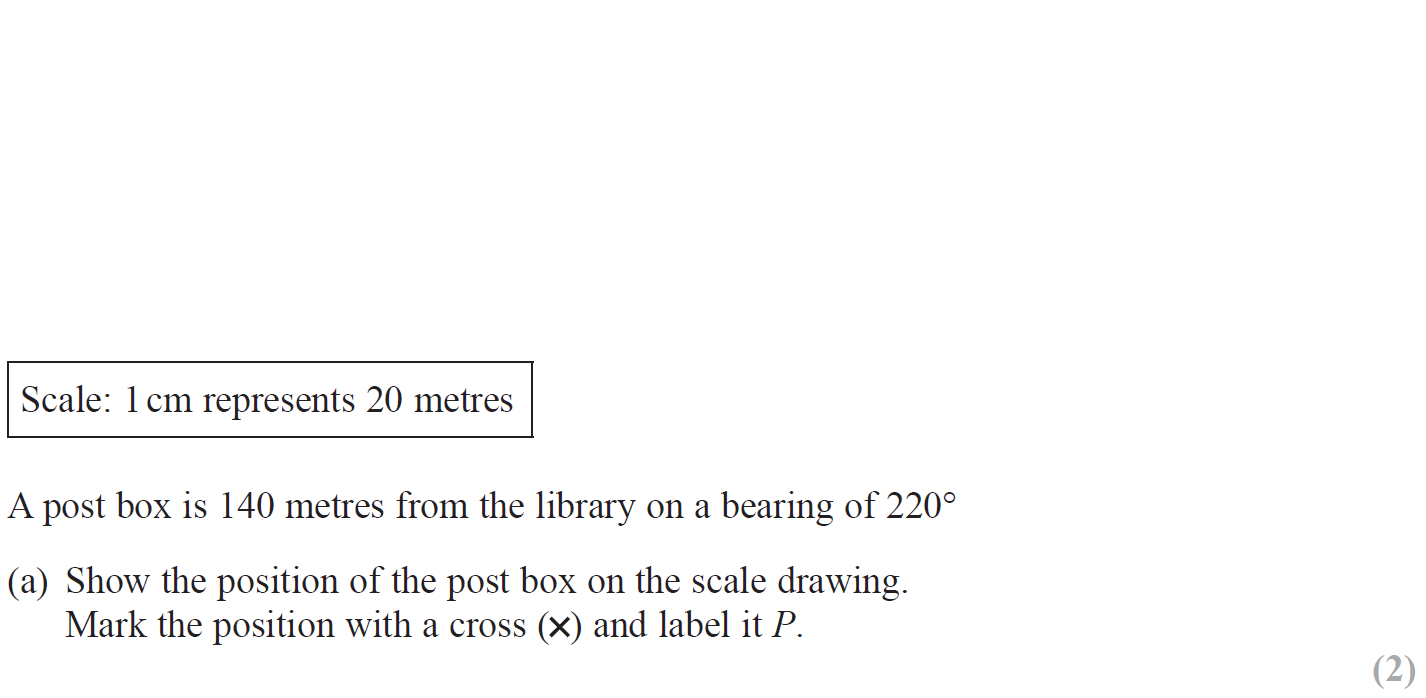 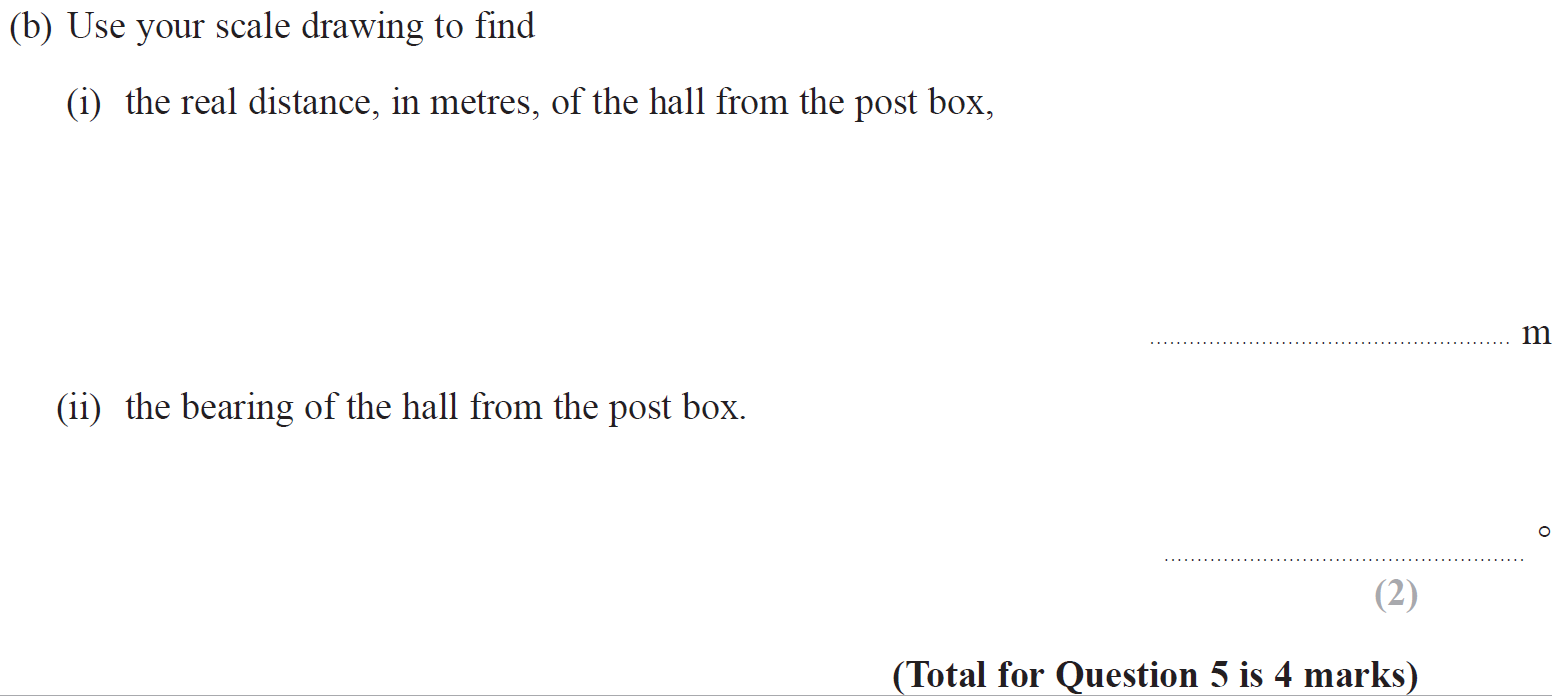 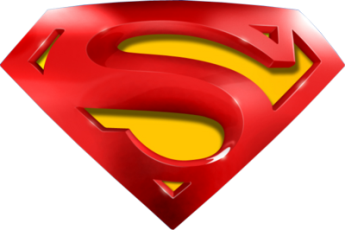 Jan 2019 2HR Q5
Constructions
A (note that scale will be off if printing from this slide)
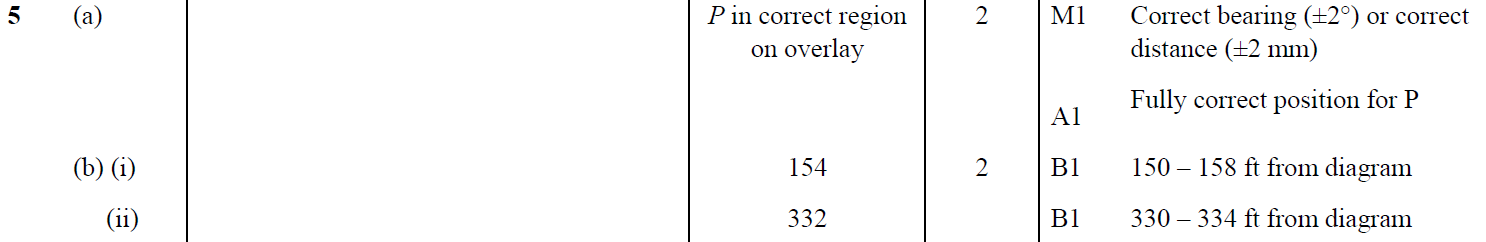 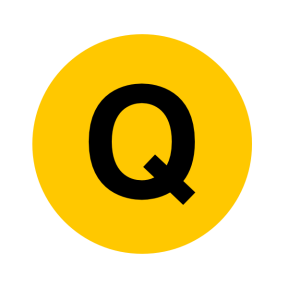 June 2019 2H Q2
Constructions
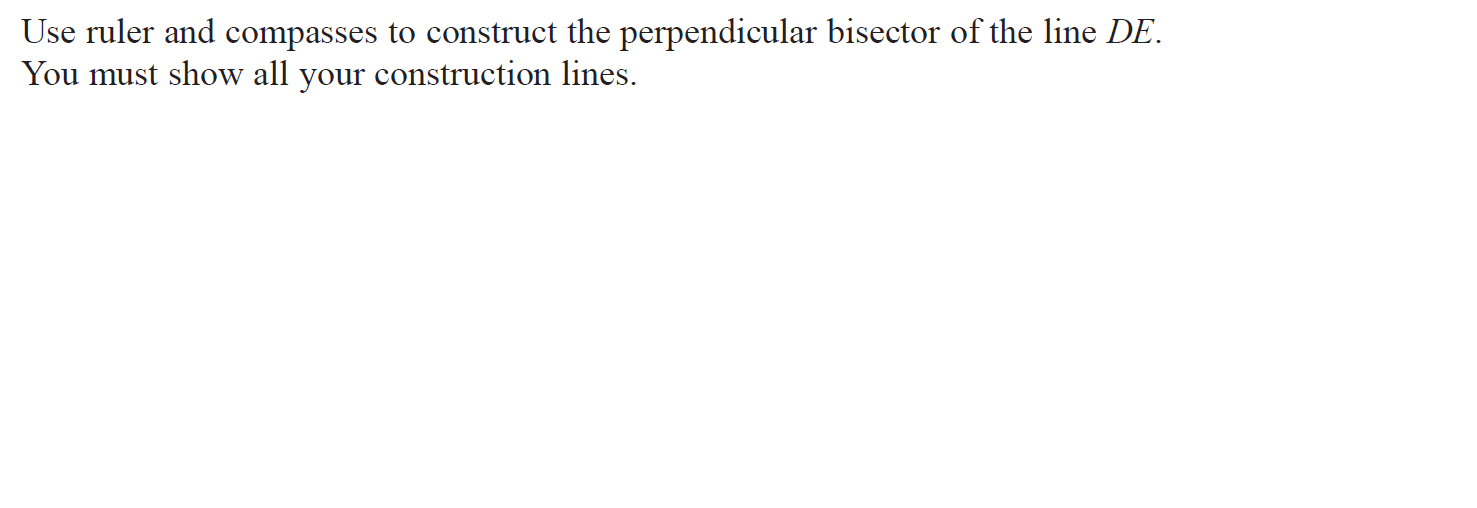 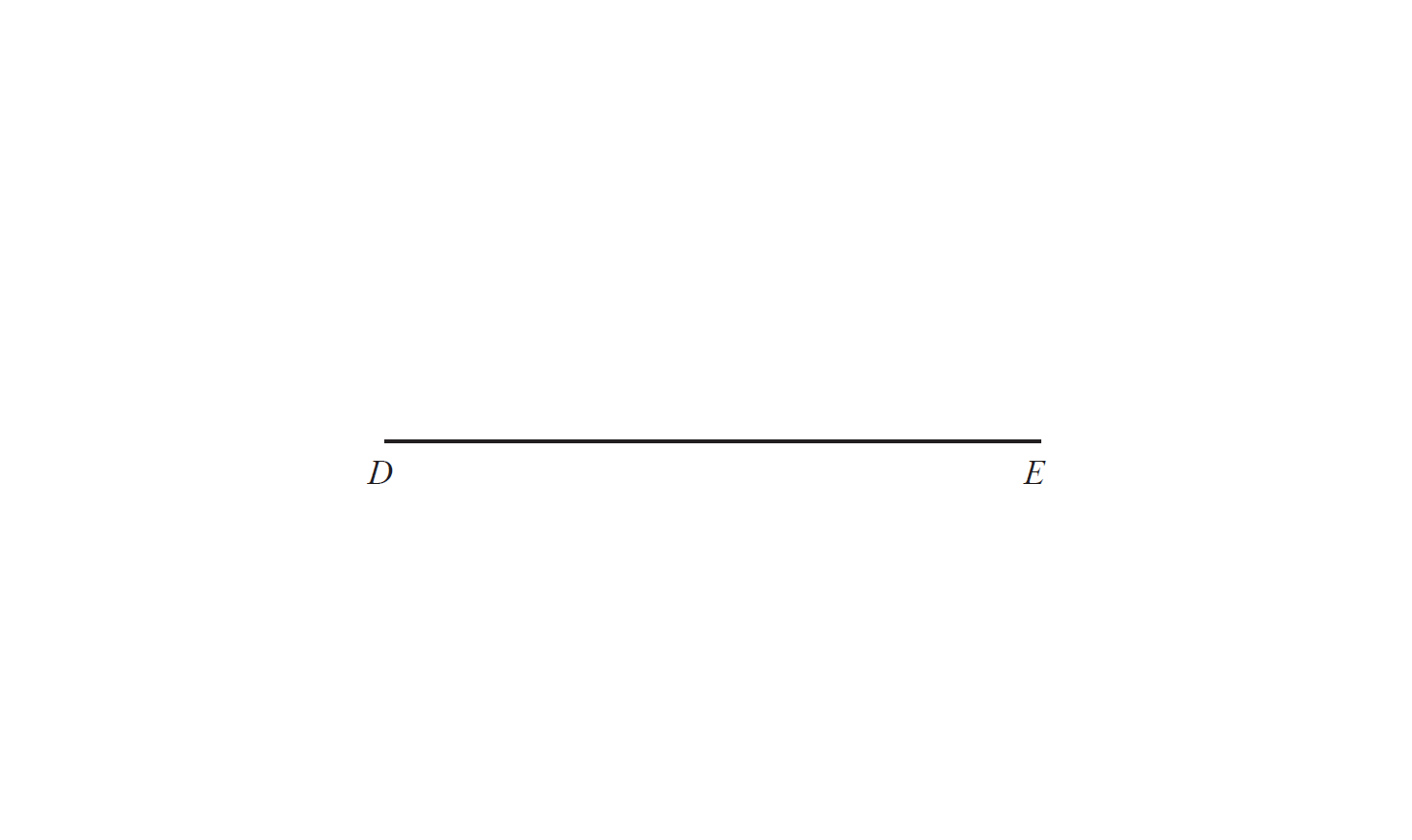 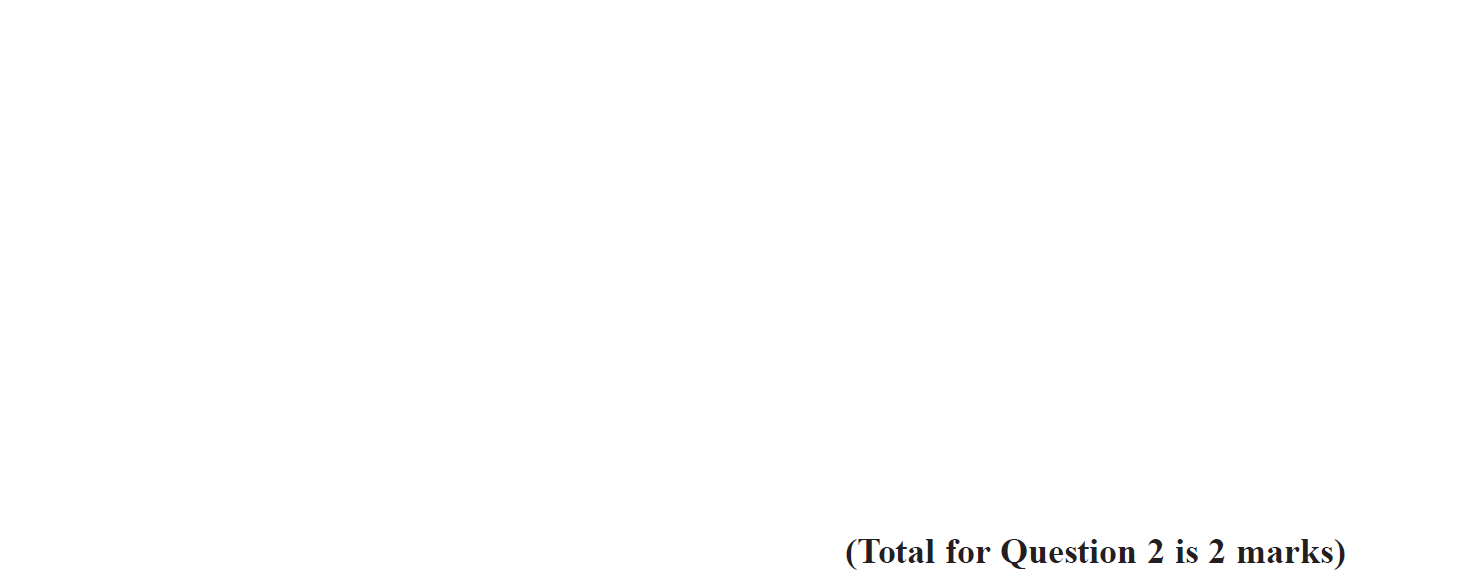 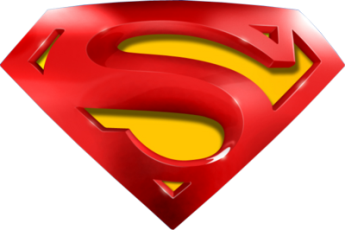 June 2019 2H Q2
Constructions
A
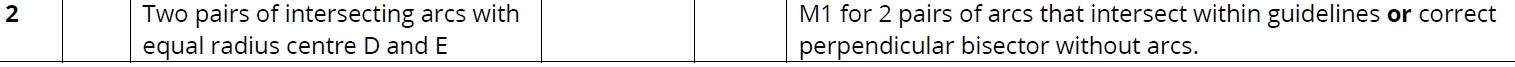 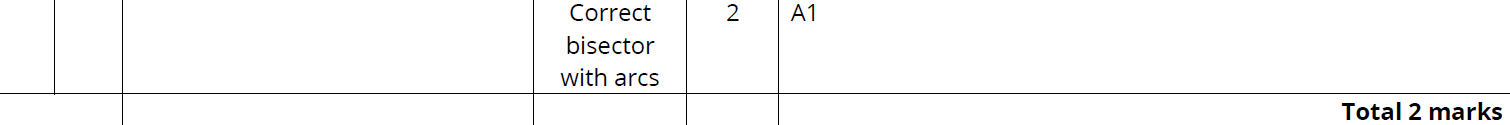 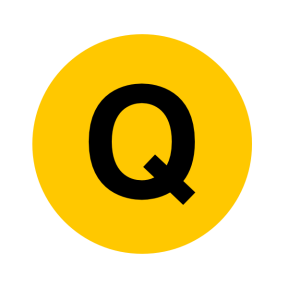 Constructions
New Spec Q’s
Constructions
Nov 2005  3H Q3
Jan 2014 4HR Q5
Nov 2005  4H Q5
May 2014 3H Q6
Nov 2007  4H Q9
May 2014 4H Q7
Nov 2009  4H Q8
Jan 2016 3H Q6
June 2011 4H Q8
May 2017 3H Q9
Jan 2012 3H Q4
Jan 2018 3H Q8
Jan 2013 4H Q12
Jan 2018 4H Q4
May 2013 4HR Q4
Nov 2004 3H Q3
Constructions
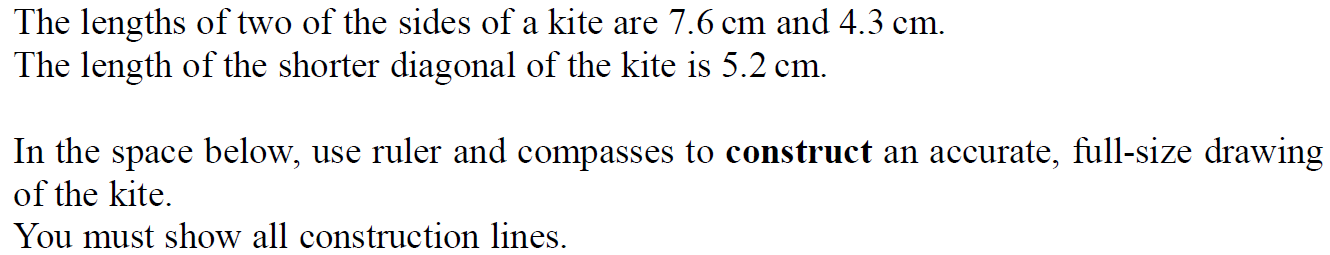 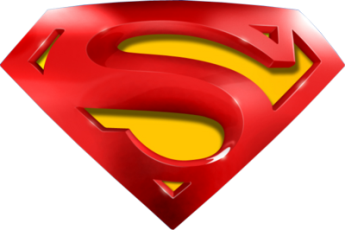 Nov 2004 3H Q3
Constructions
A
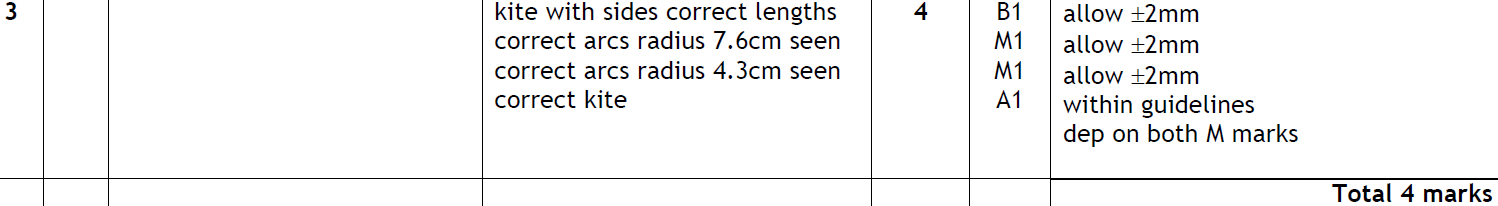 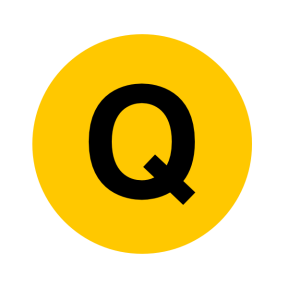 Nov 2004 4H Q5
Constructions
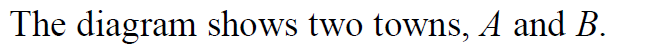 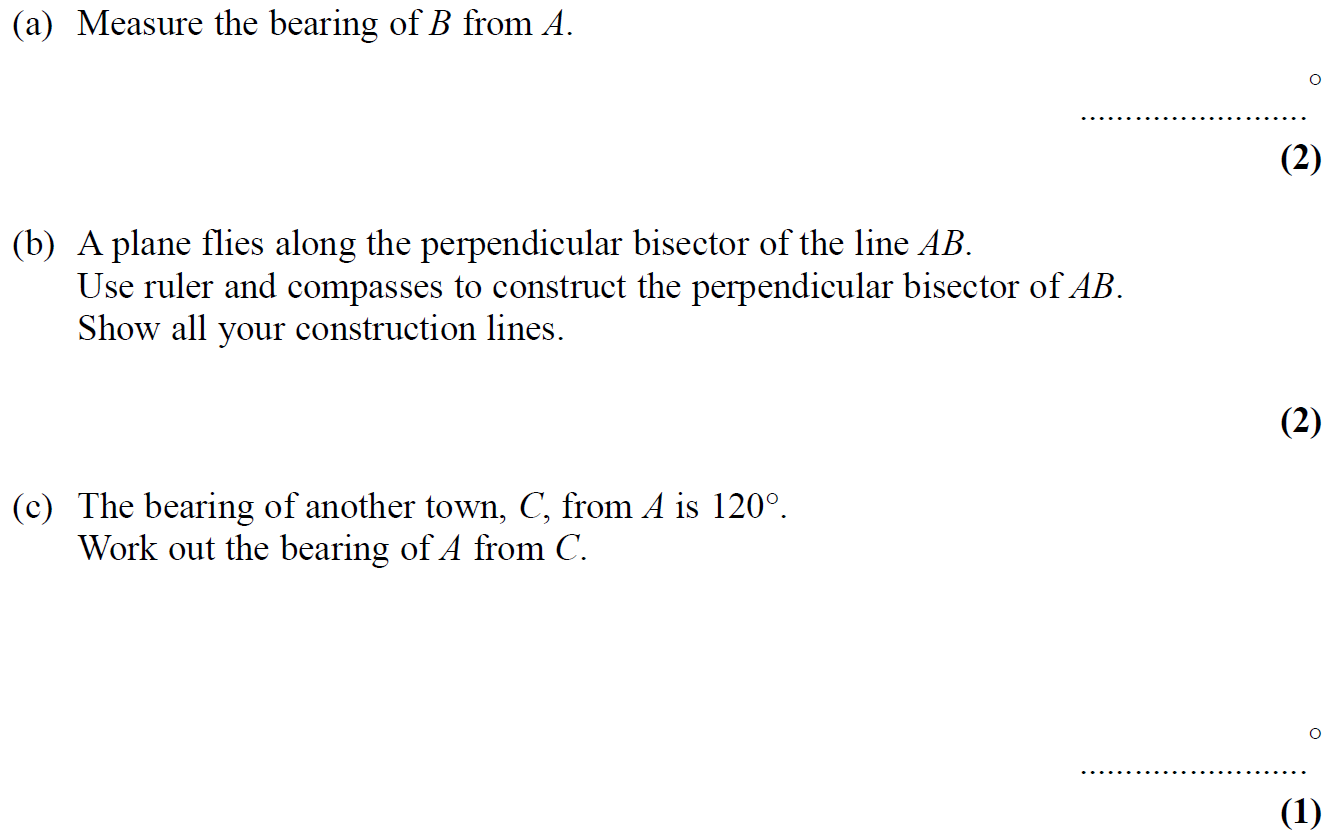 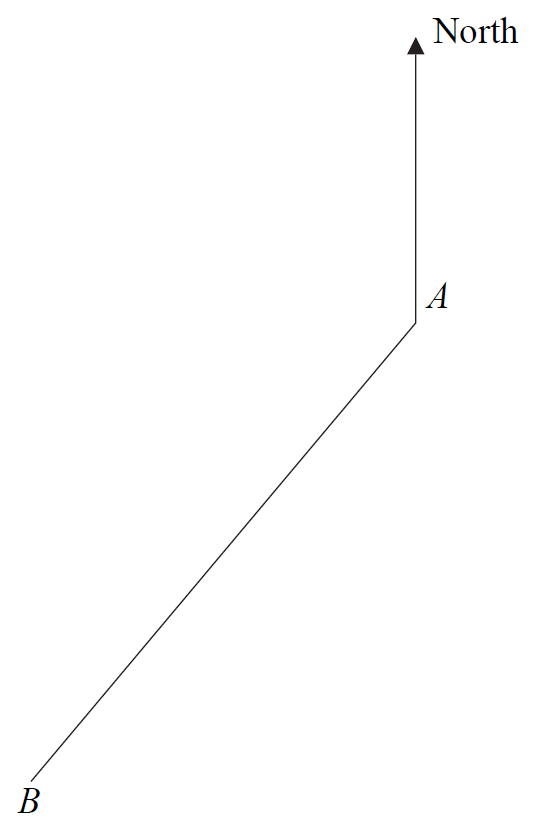 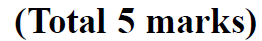 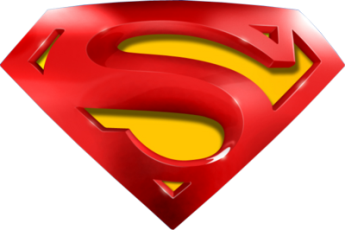 Nov 2004 4H Q5
Constructions
A
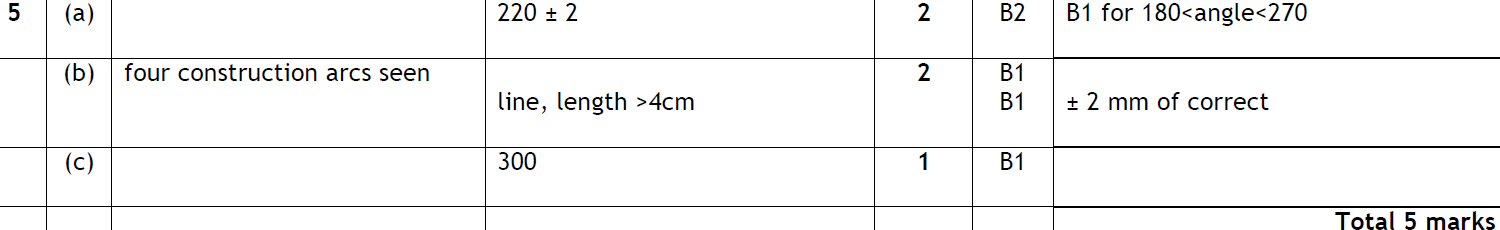 B
C
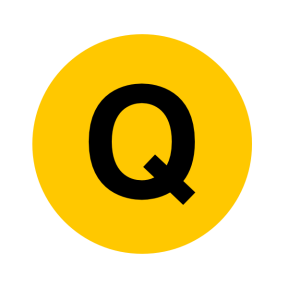 Nov 2007 4H Q9
Constructions
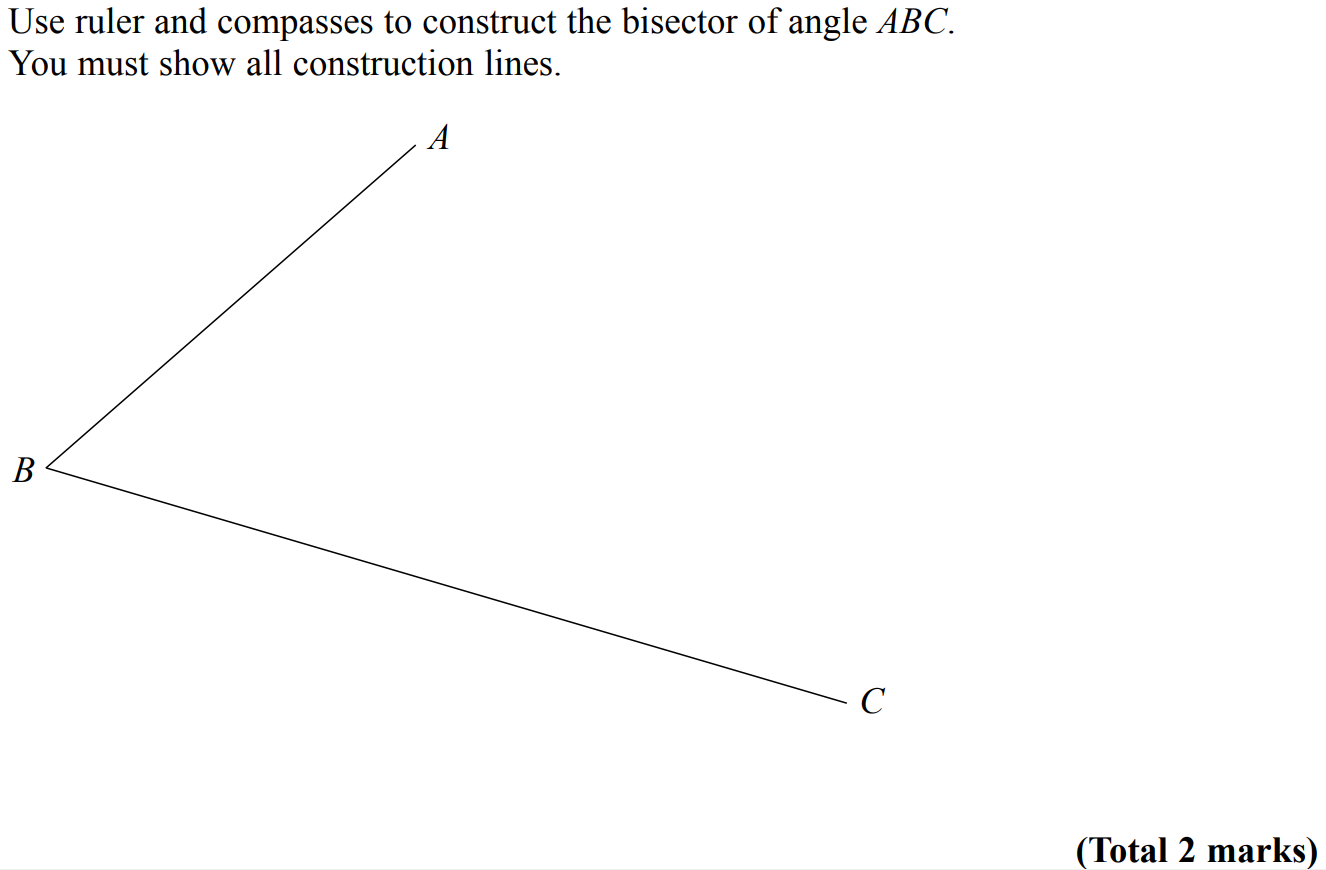 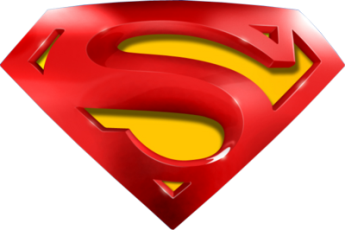 Nov 2007 4H Q9
Constructions
A
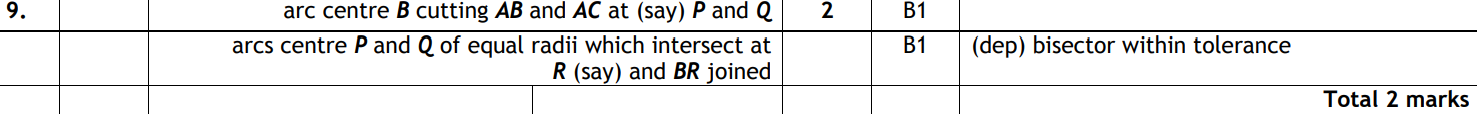 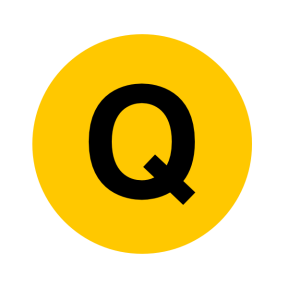 Nov 2009 4H Q8
Constructions
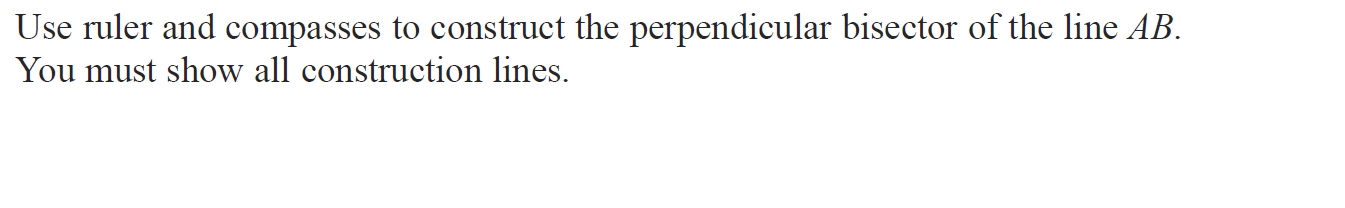 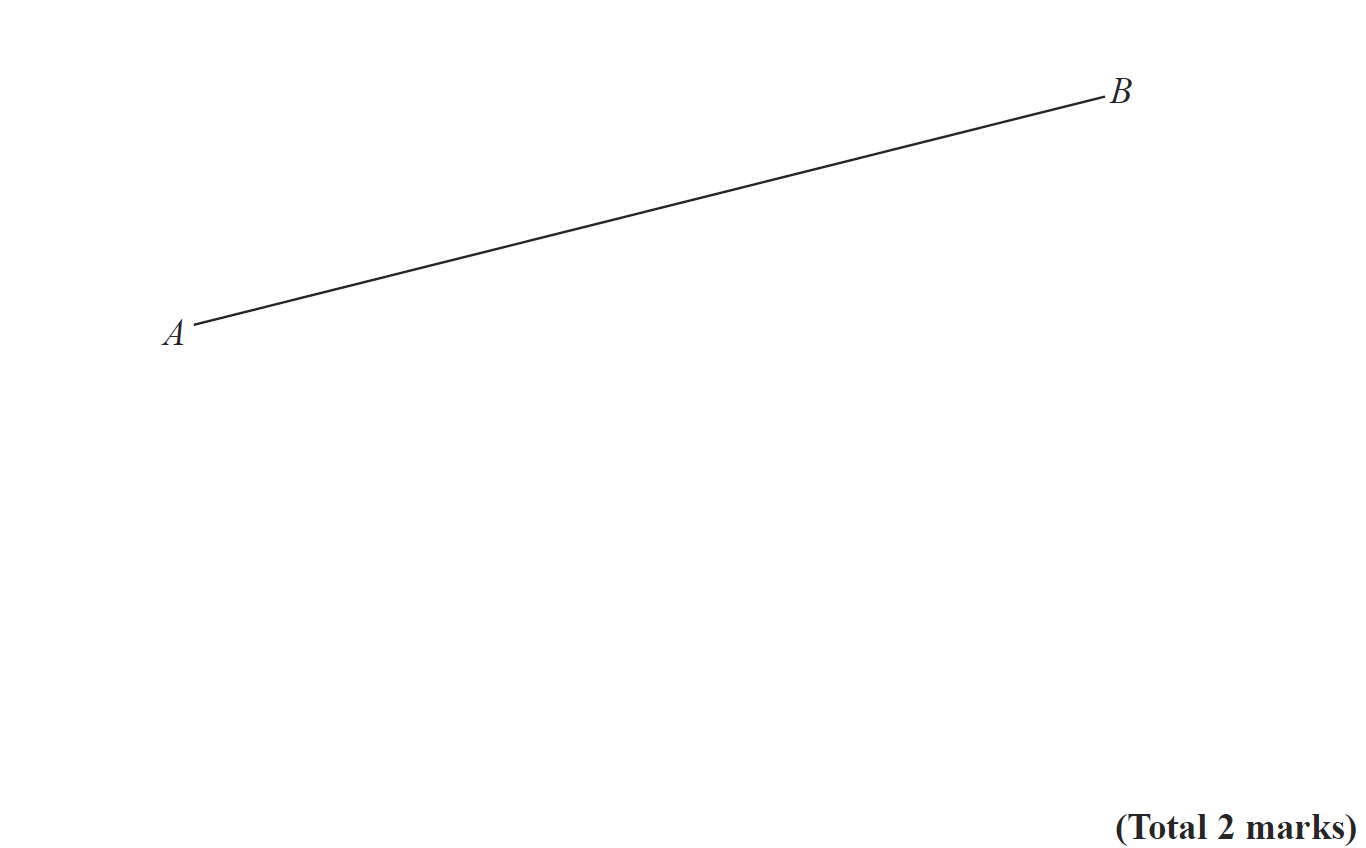 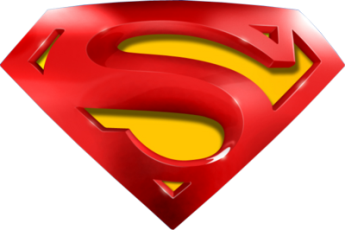 Nov 2009 4H Q8
Constructions
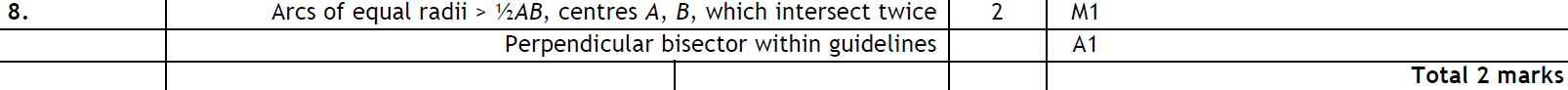 A
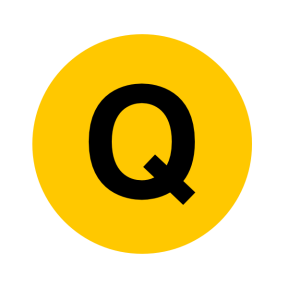 June 2011 4H Q8
Constructions
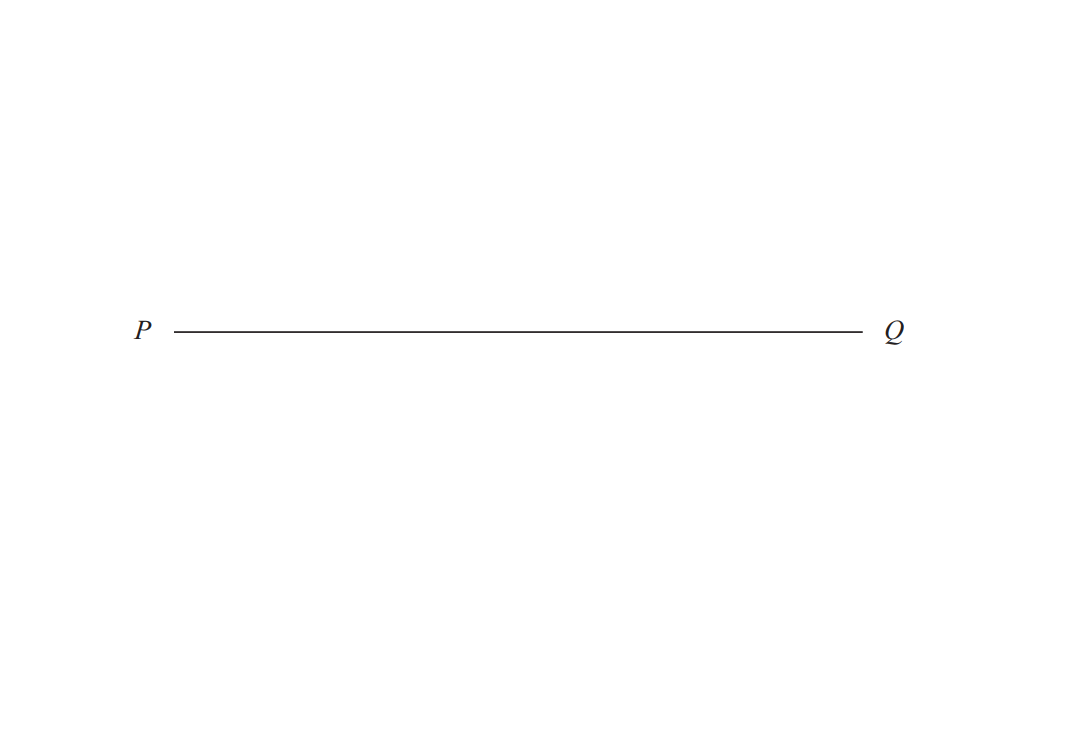 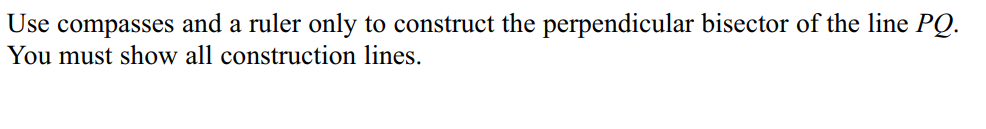 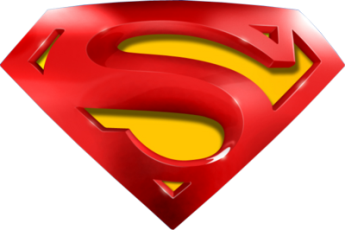 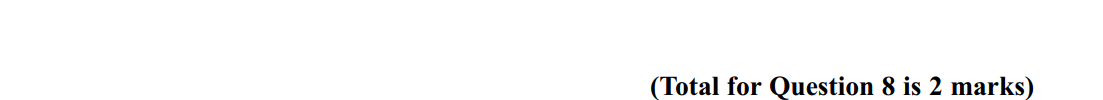 June 2011 4H Q8
Constructions
A
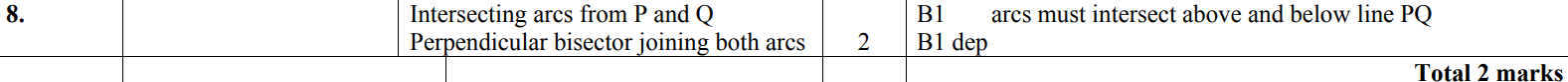 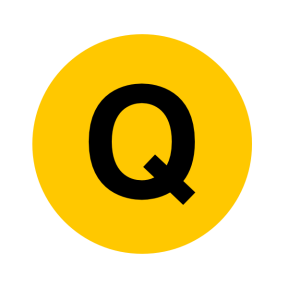 Jan 2012 3H Q4
Constructions
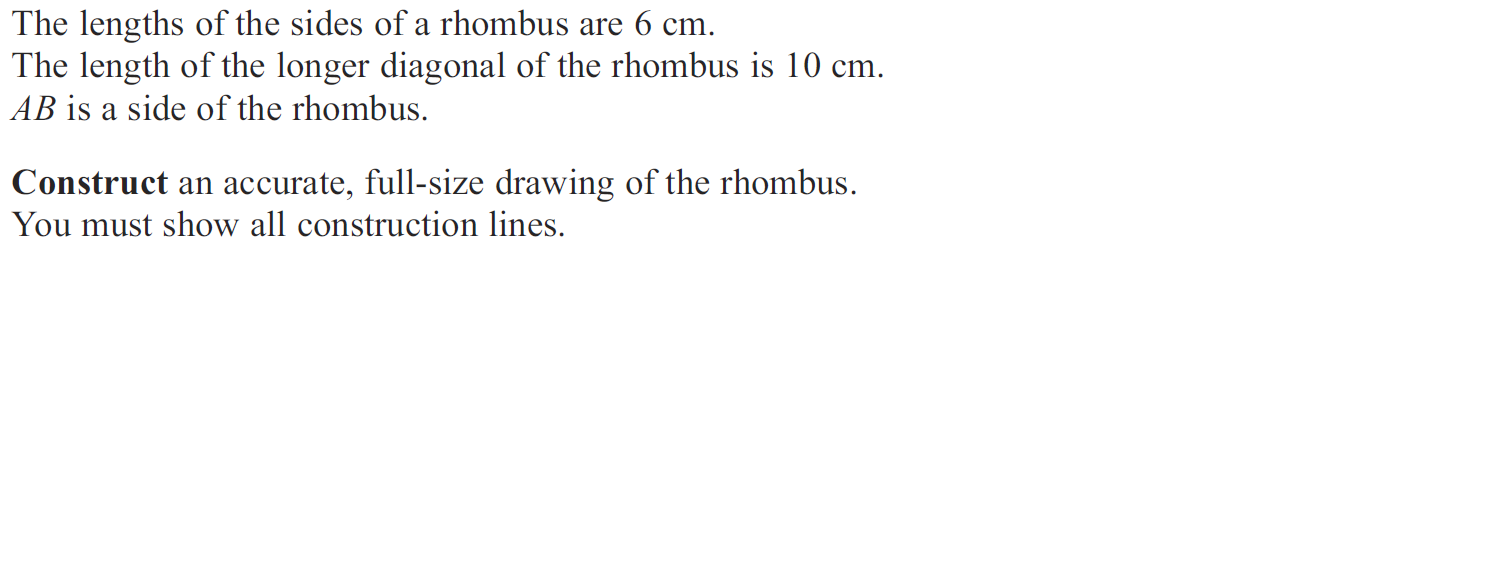 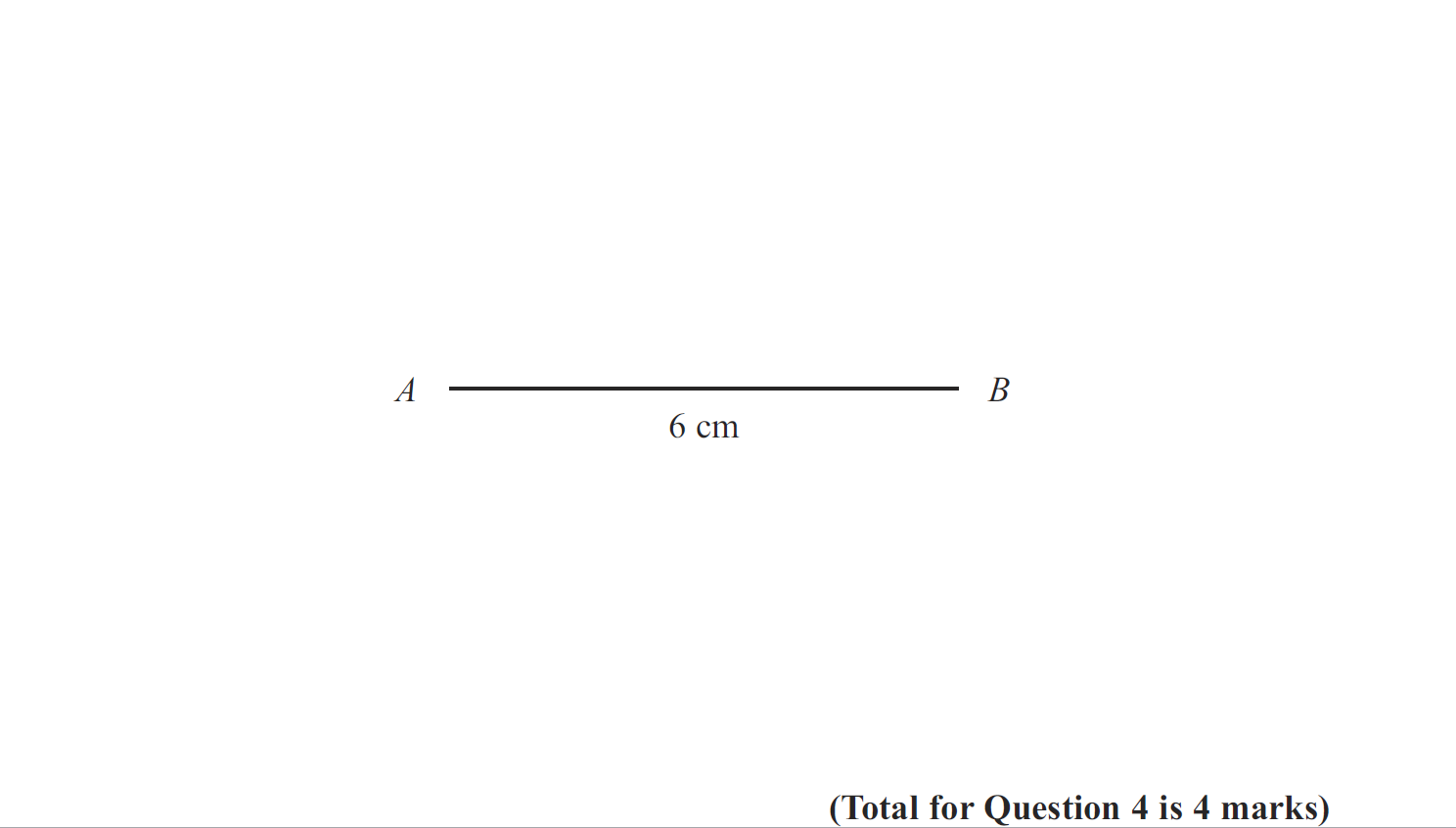 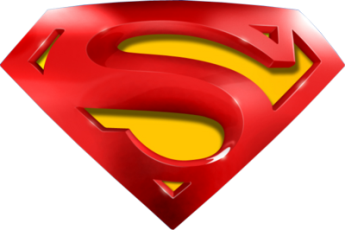 Jan 2012 3H Q4
Constructions
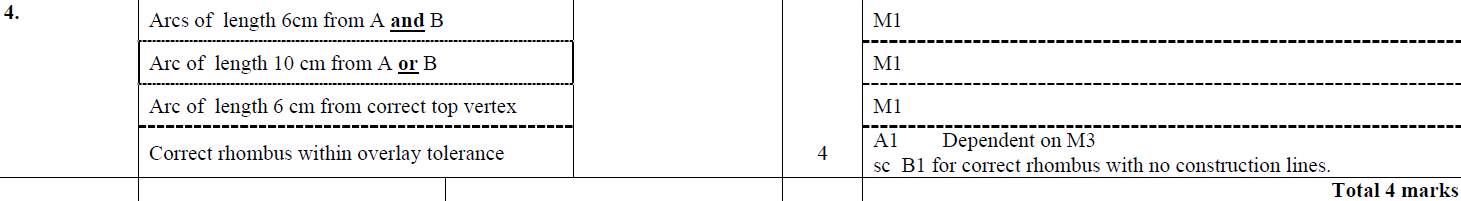 A
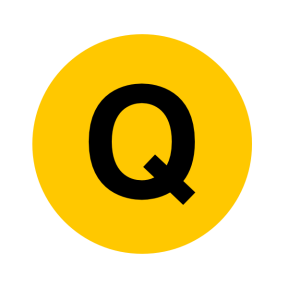 Jan 2013 4H Q12
Constructions
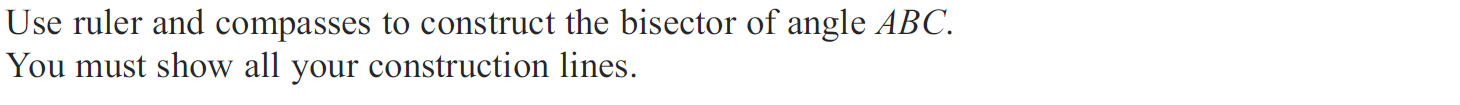 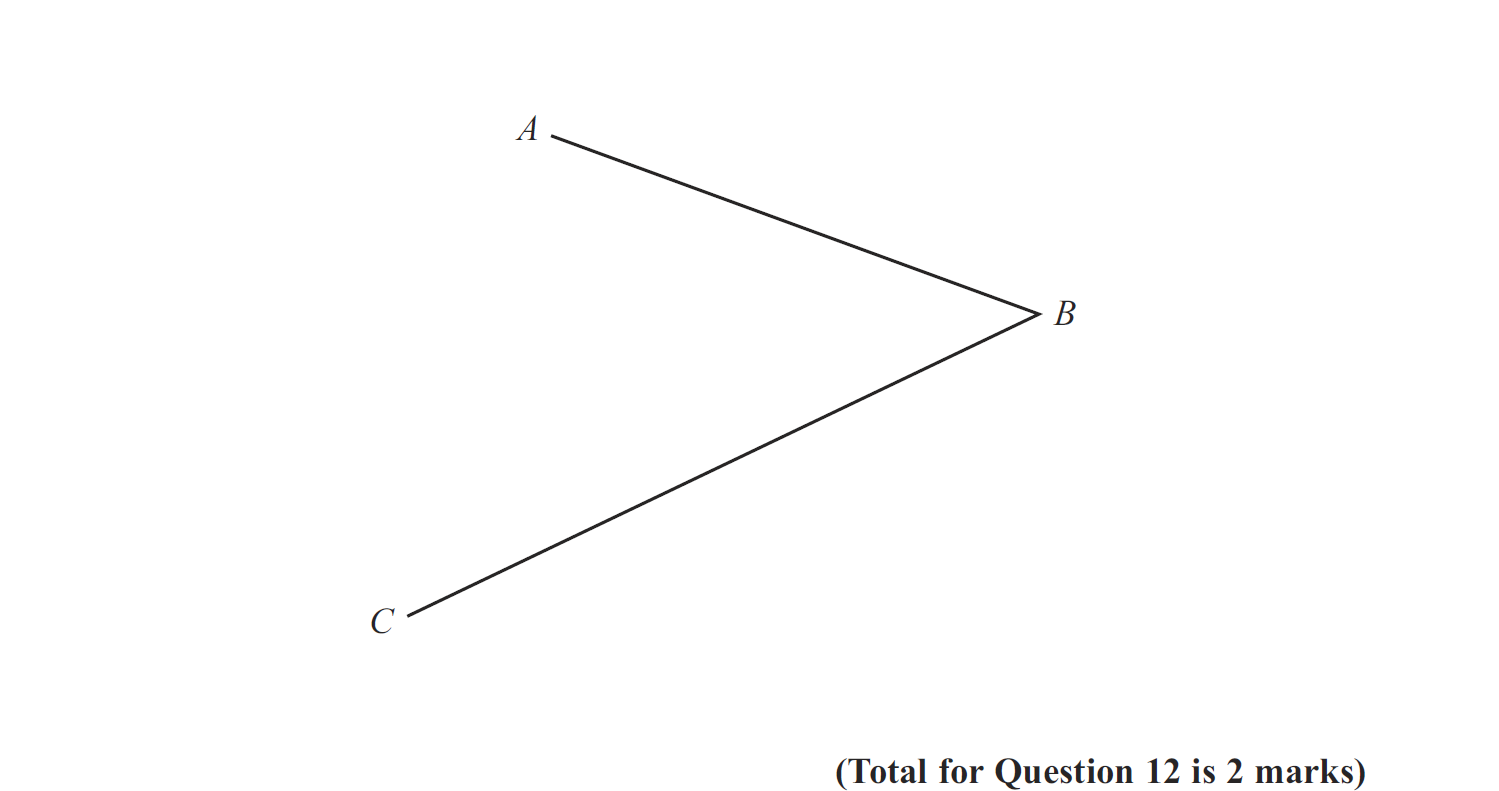 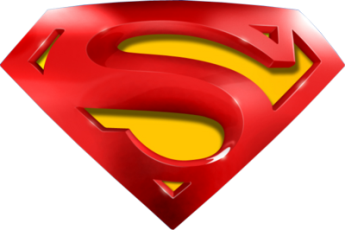 Jan 2013 4H Q12
Constructions
A
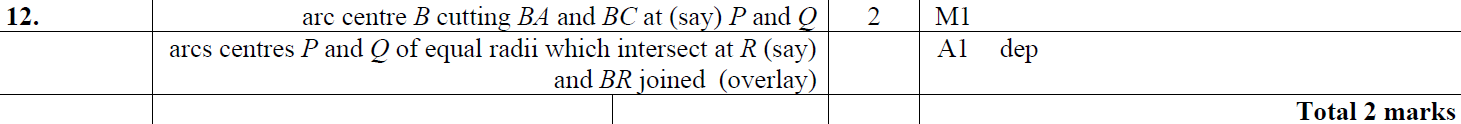 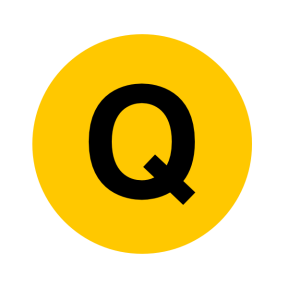 May 2013 4HR Q4
Constructions
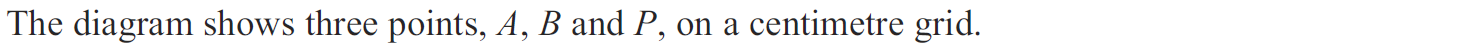 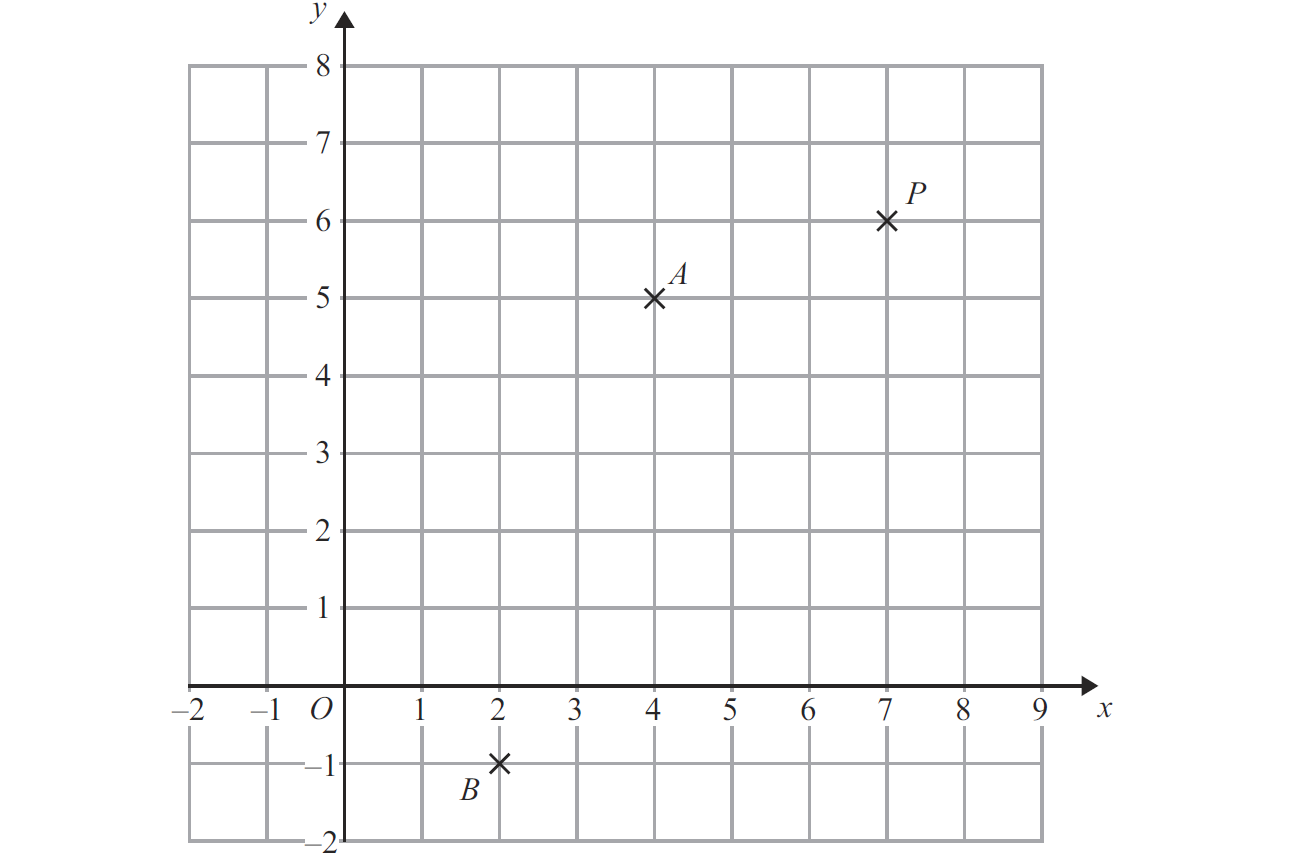 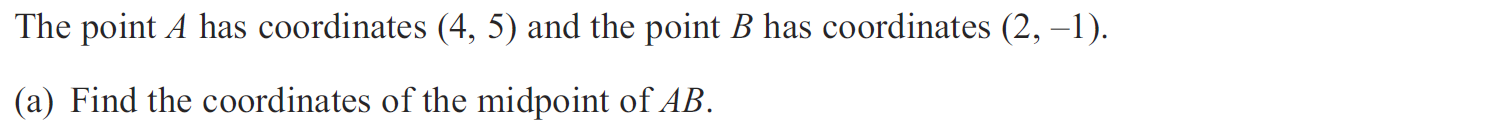 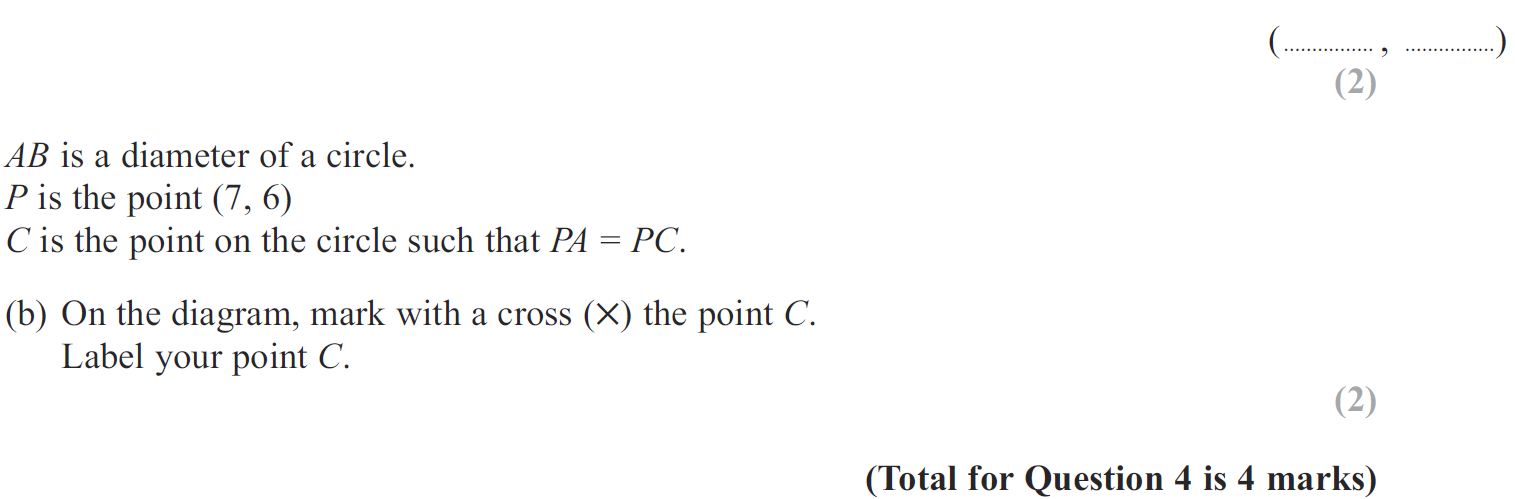 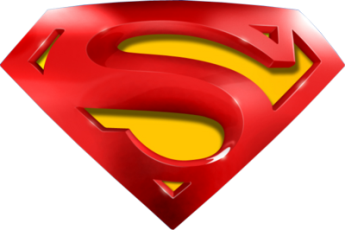 May 2013 4HR Q4
Constructions
A
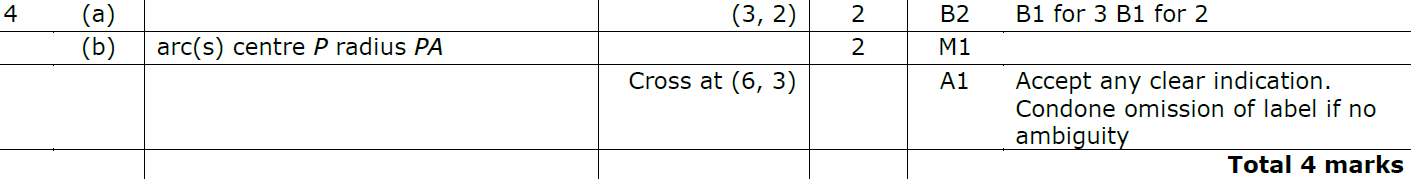 B
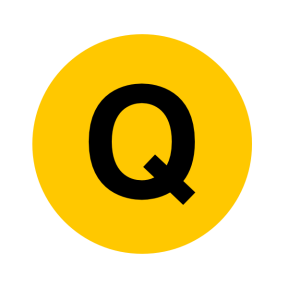 Jan 2014 4HR Q5
Constructions
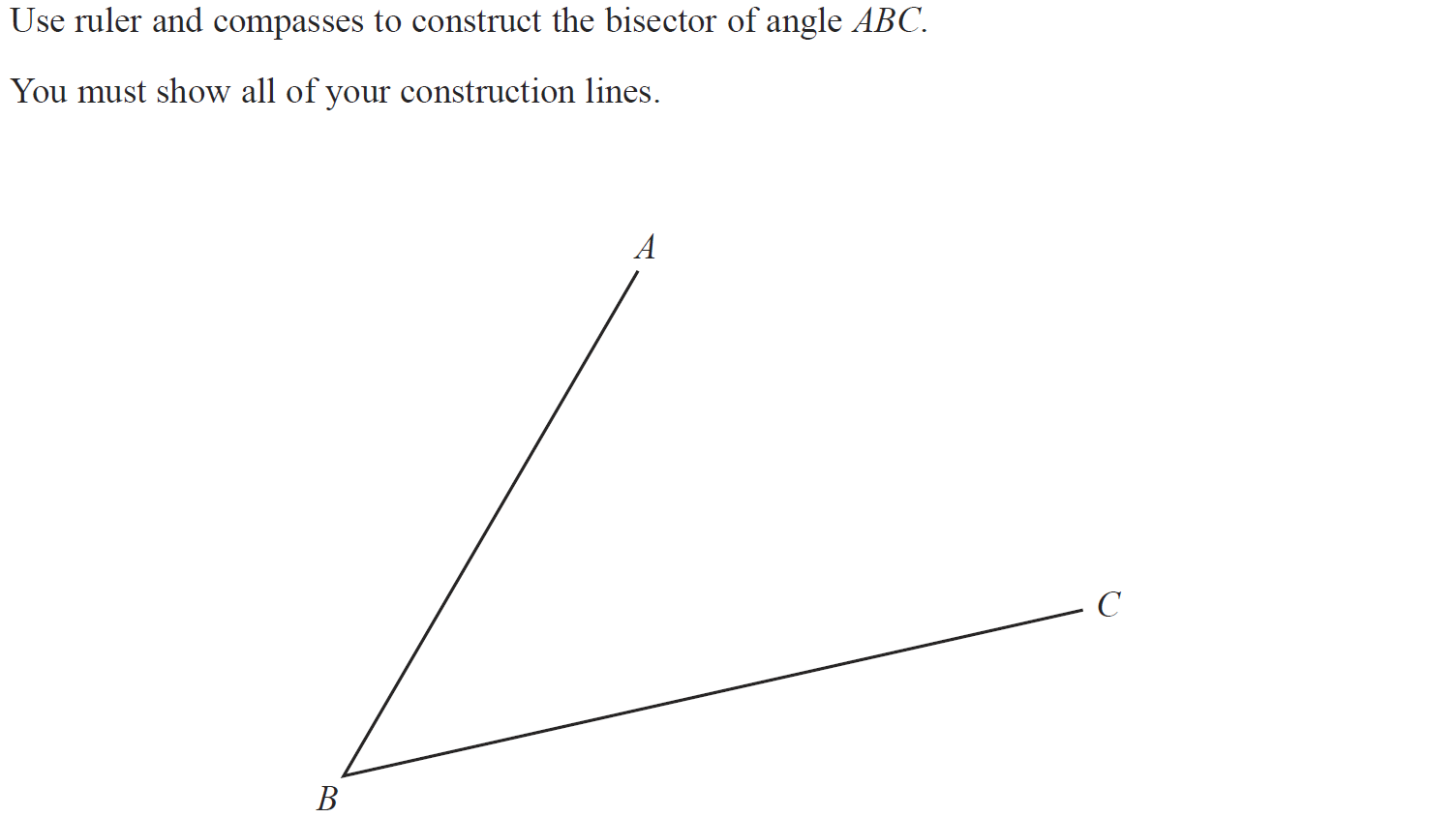 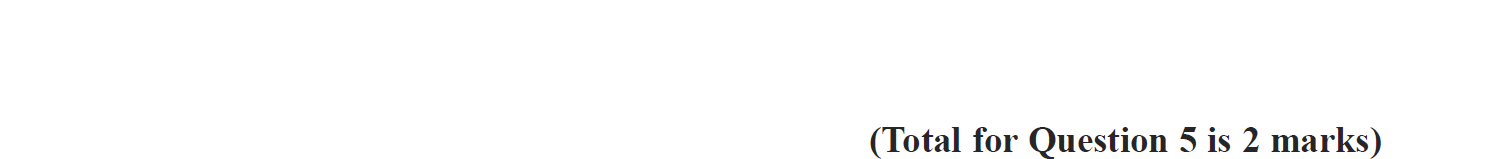 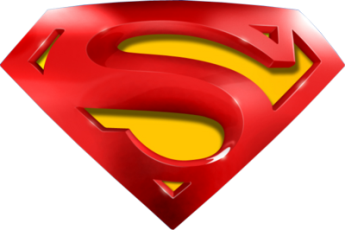 Jan 2014 4HR Q5
Constructions
A
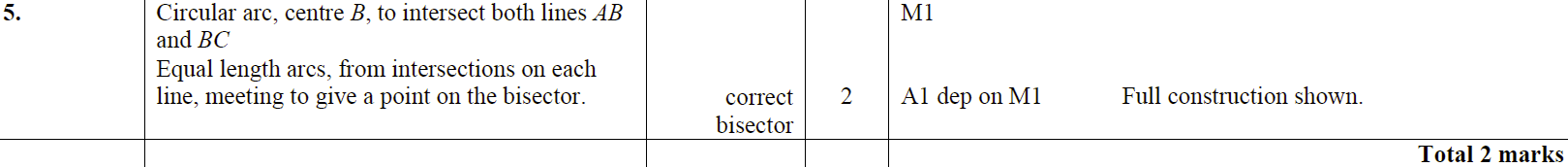 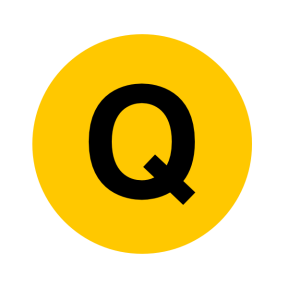 May 2014 3H Q6
Constructions
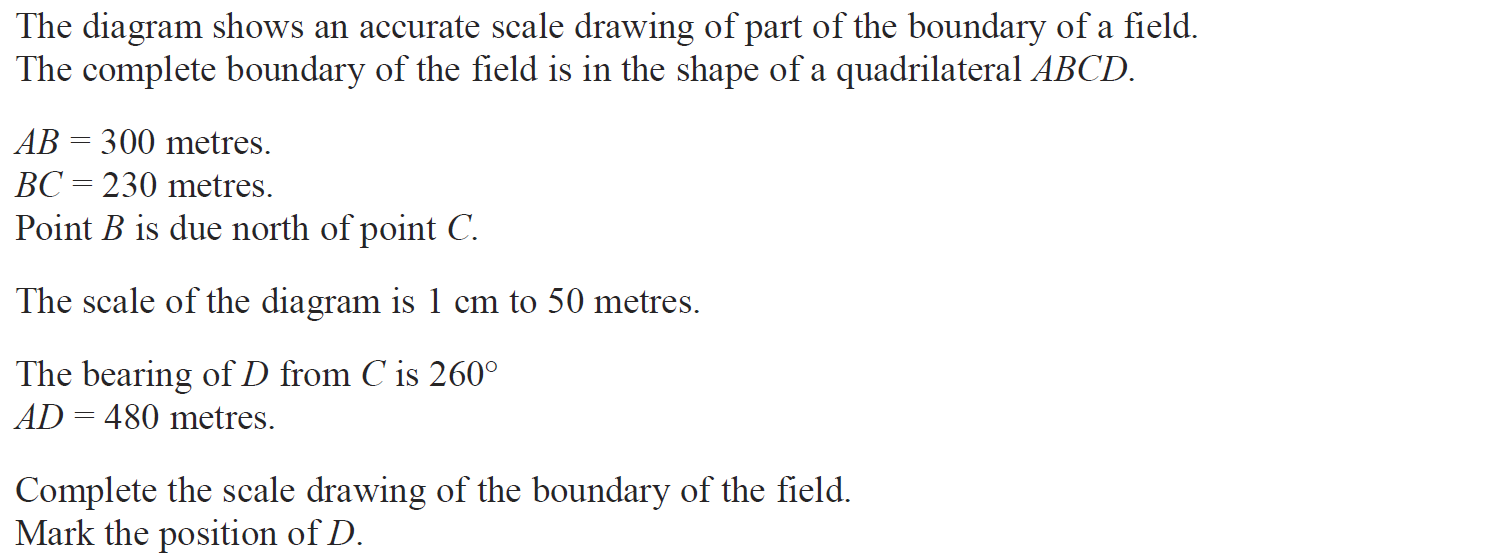 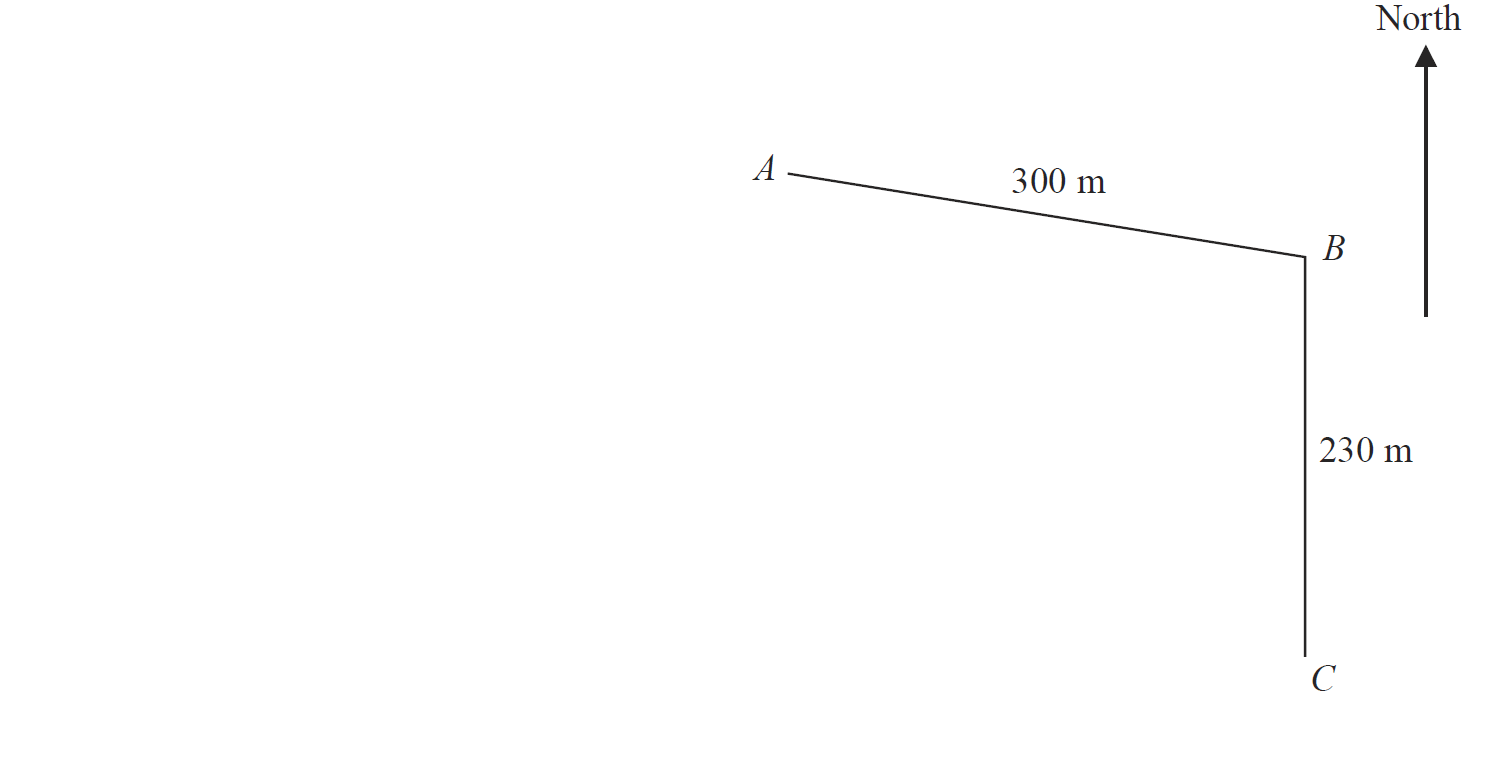 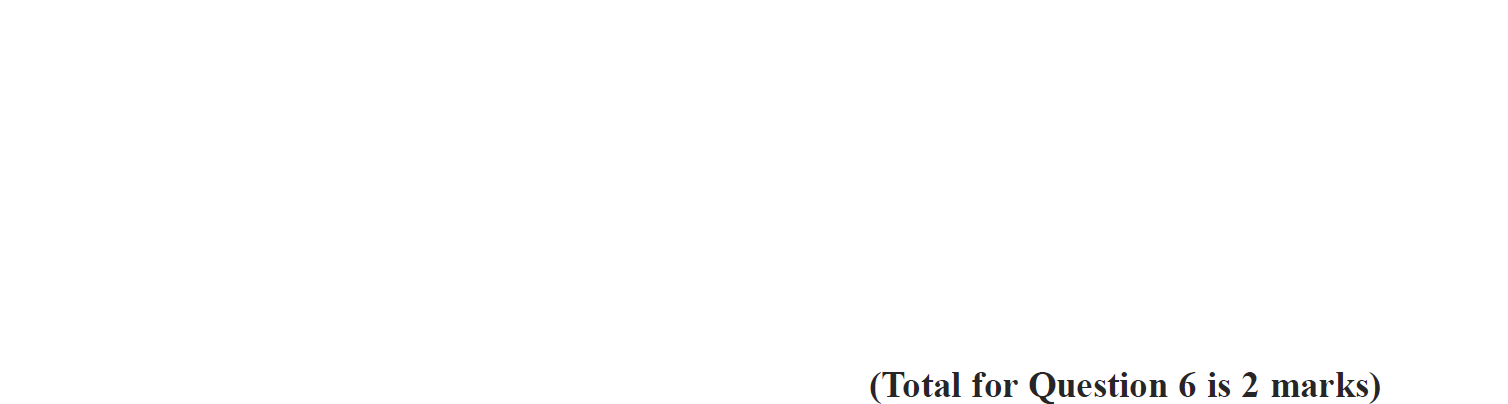 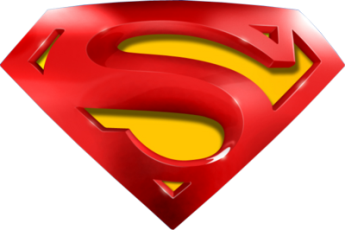 May 2014 3H Q6
Constructions
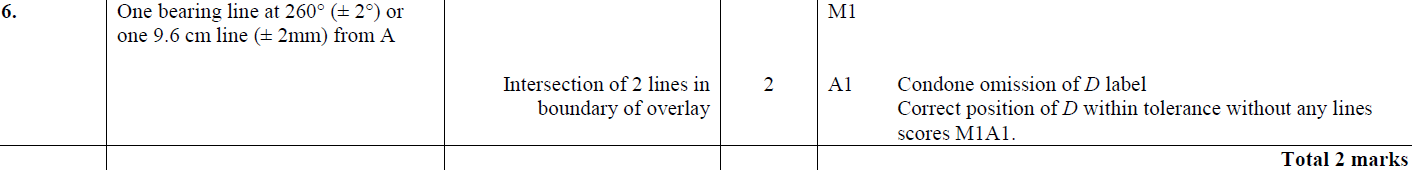 A
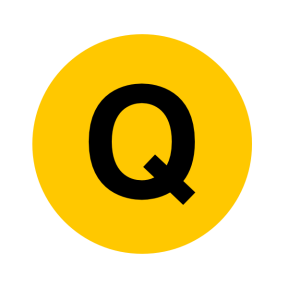 May 2014 4H Q7
Constructions
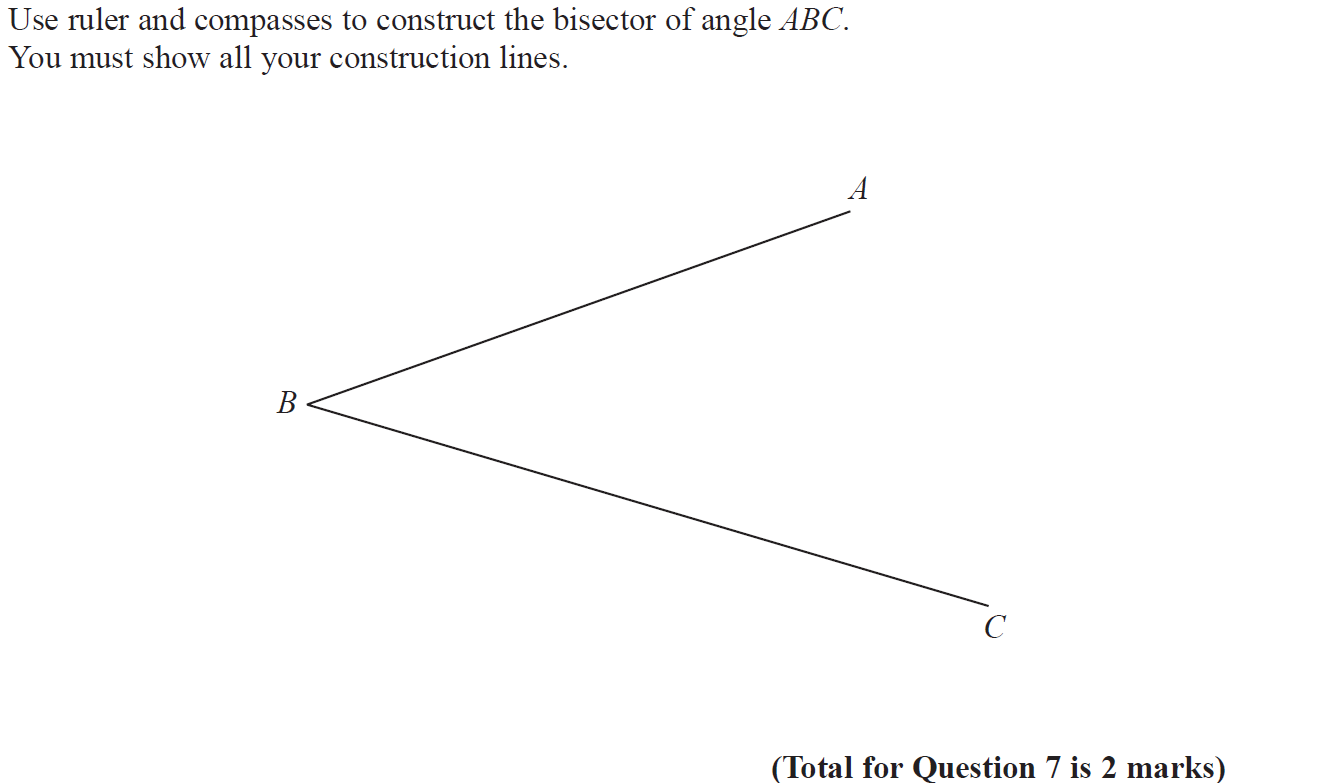 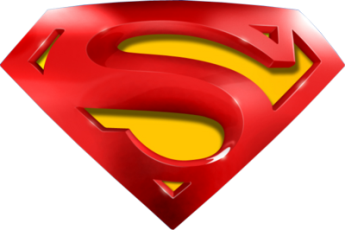 May 2014 4H Q7
Constructions
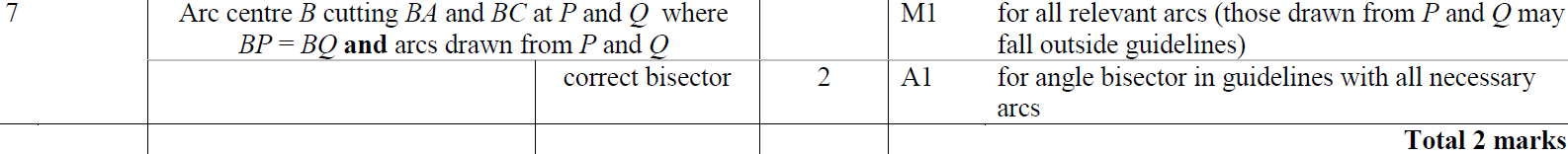 A
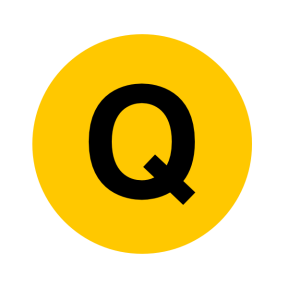 Jan 2016 3H Q6
Constructions
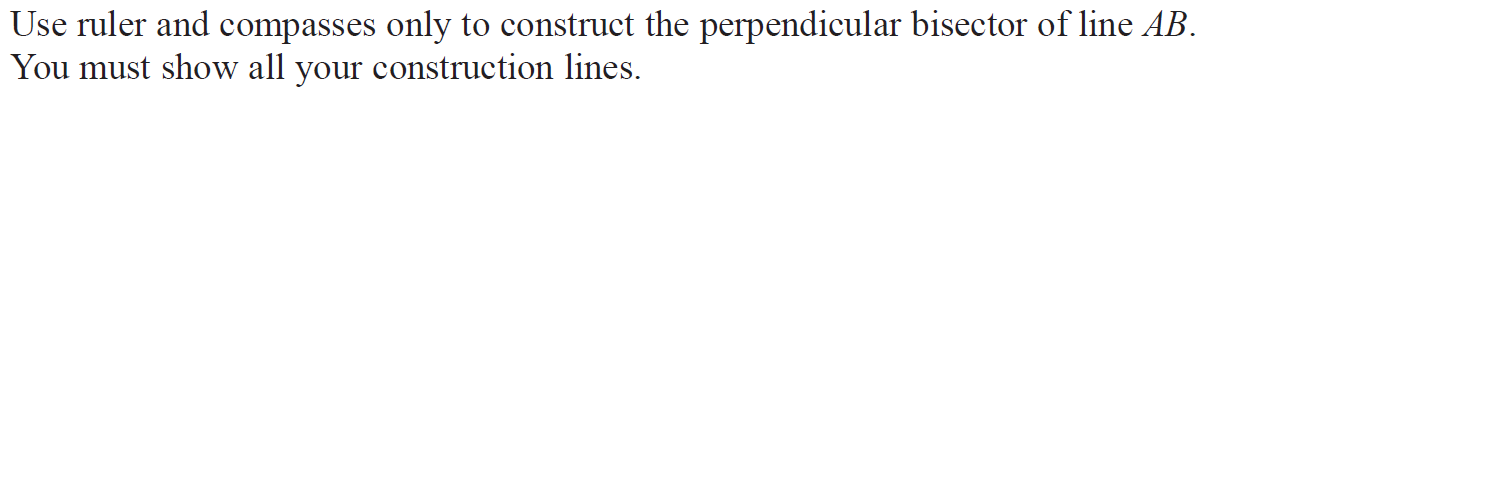 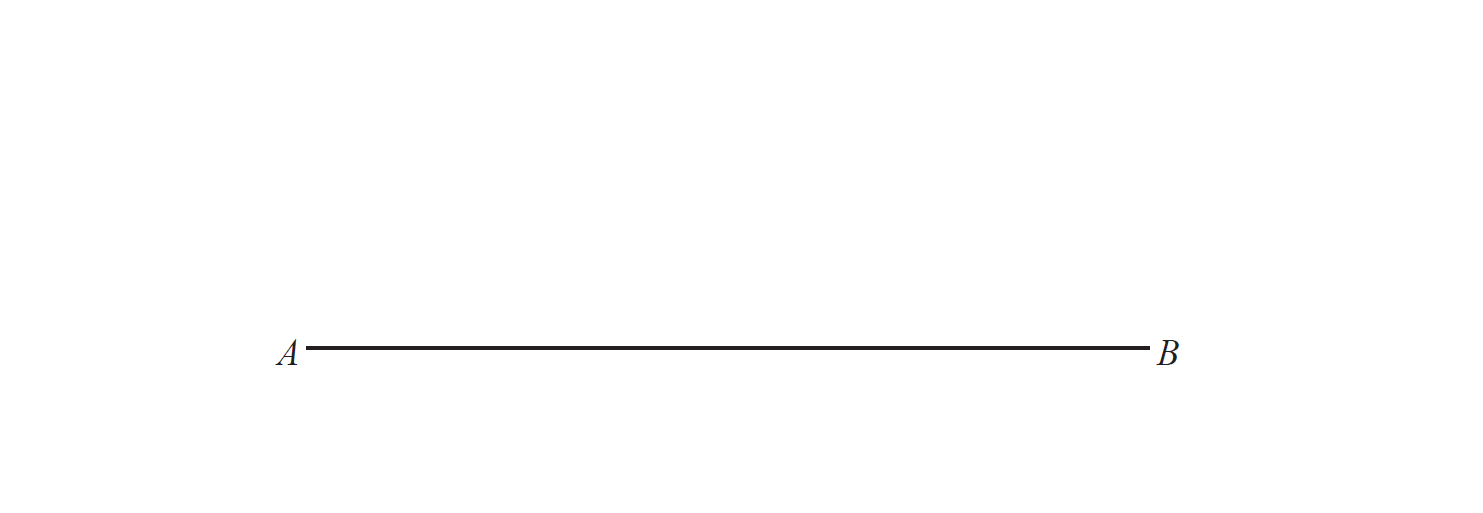 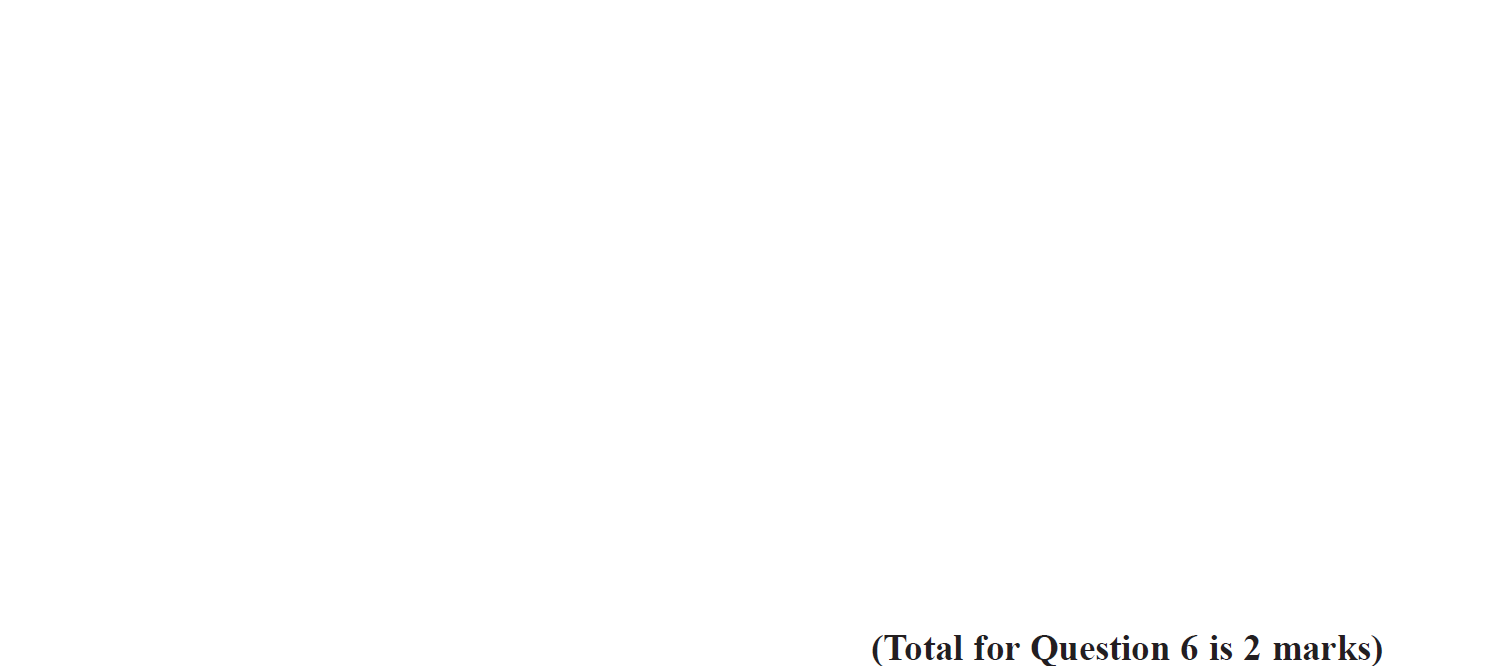 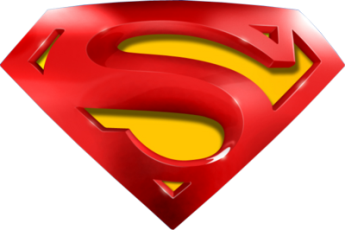 Jan 2016 3H Q6
Constructions
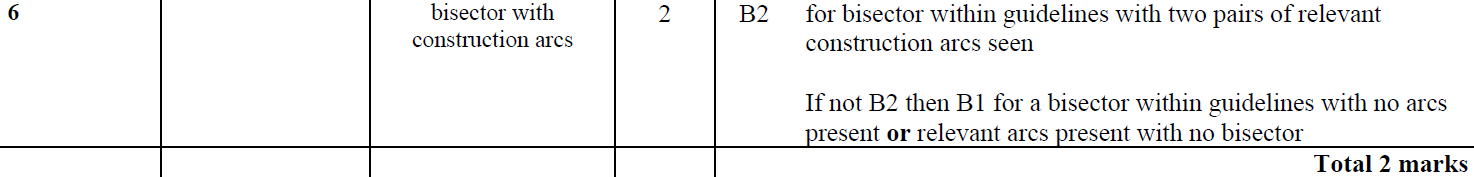 A
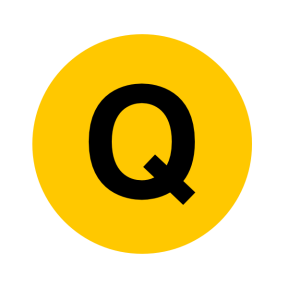 May 2017 3H Q9
Constructions
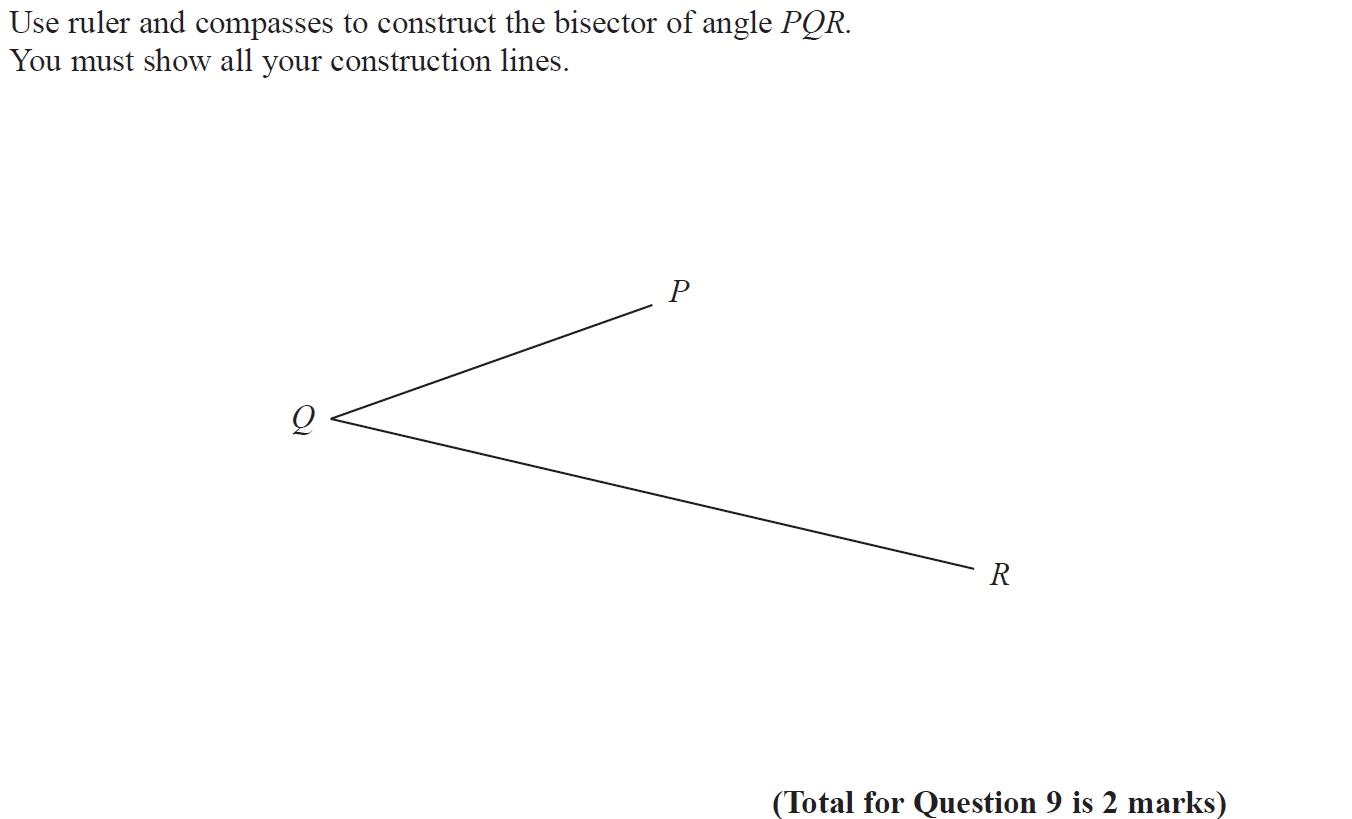 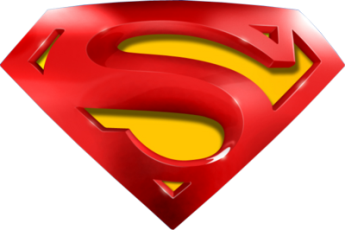 May 2017 3H Q9
Constructions
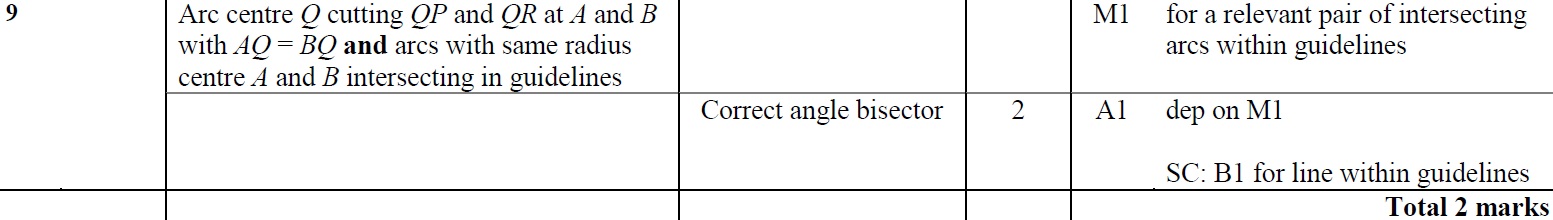 A
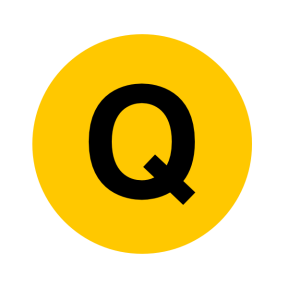 Jan 2018 3H Q8
Constructions
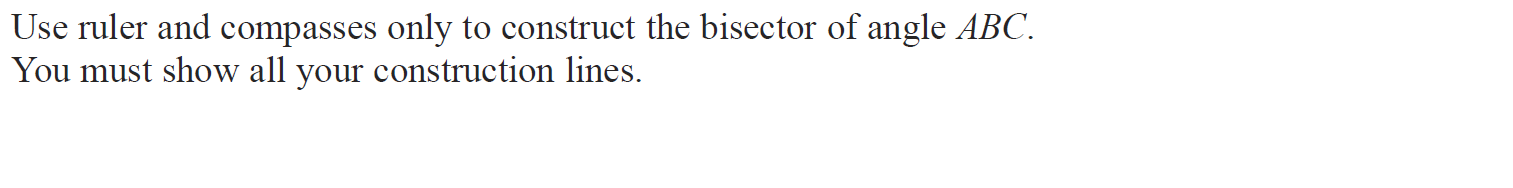 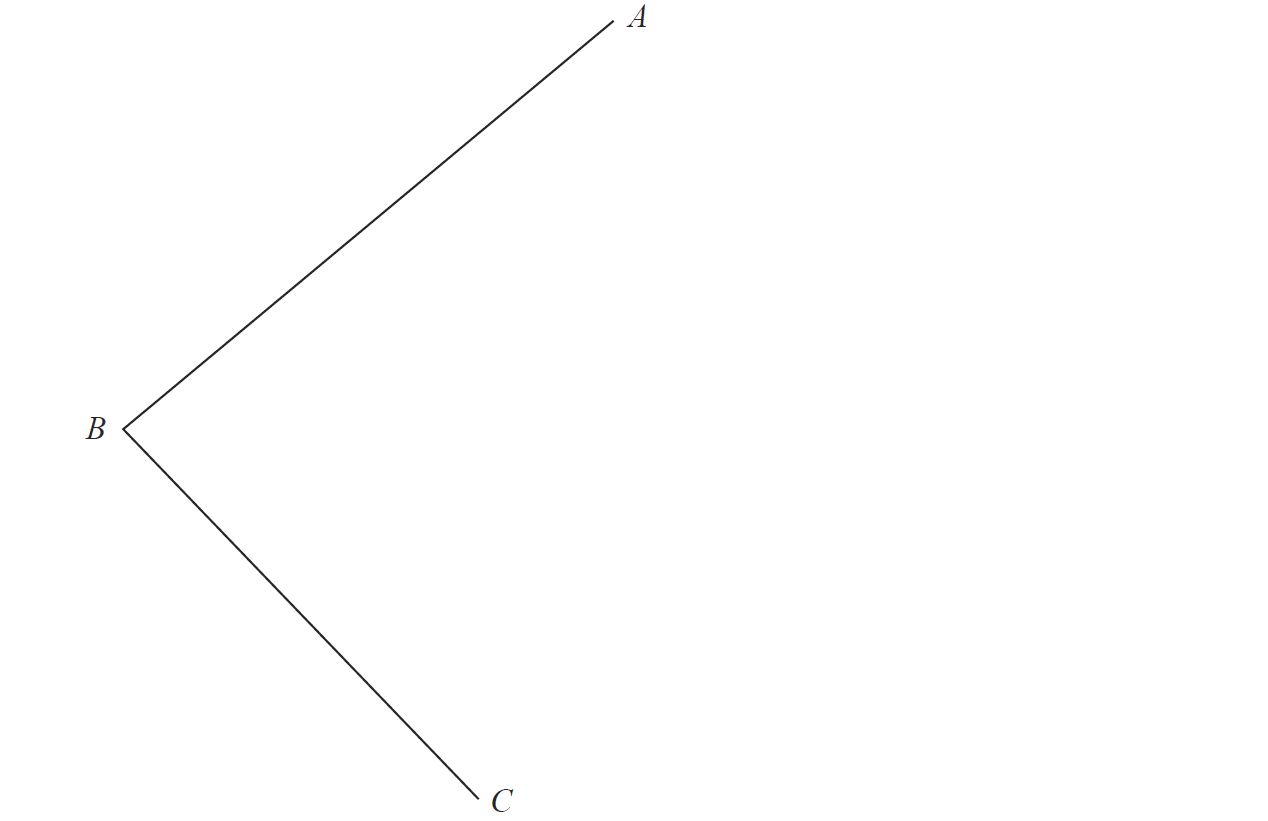 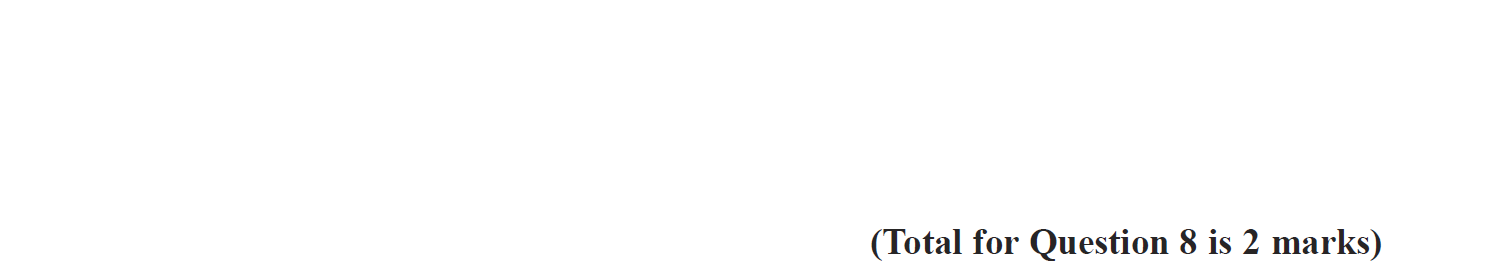 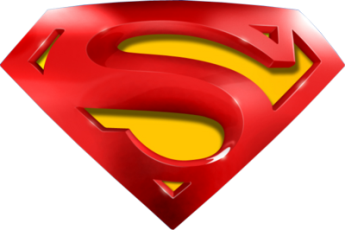 Jan 2018 3H Q8
Constructions
A
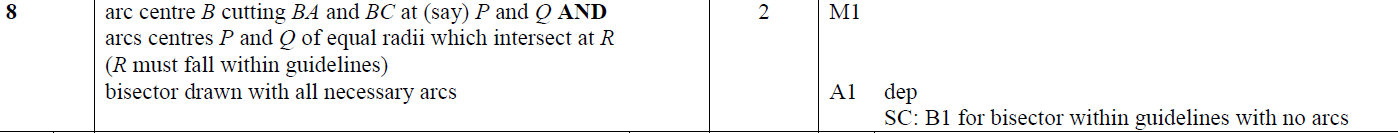 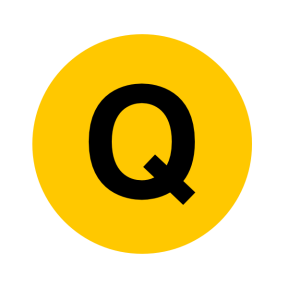 Jan 2018 4H Q4
Constructions
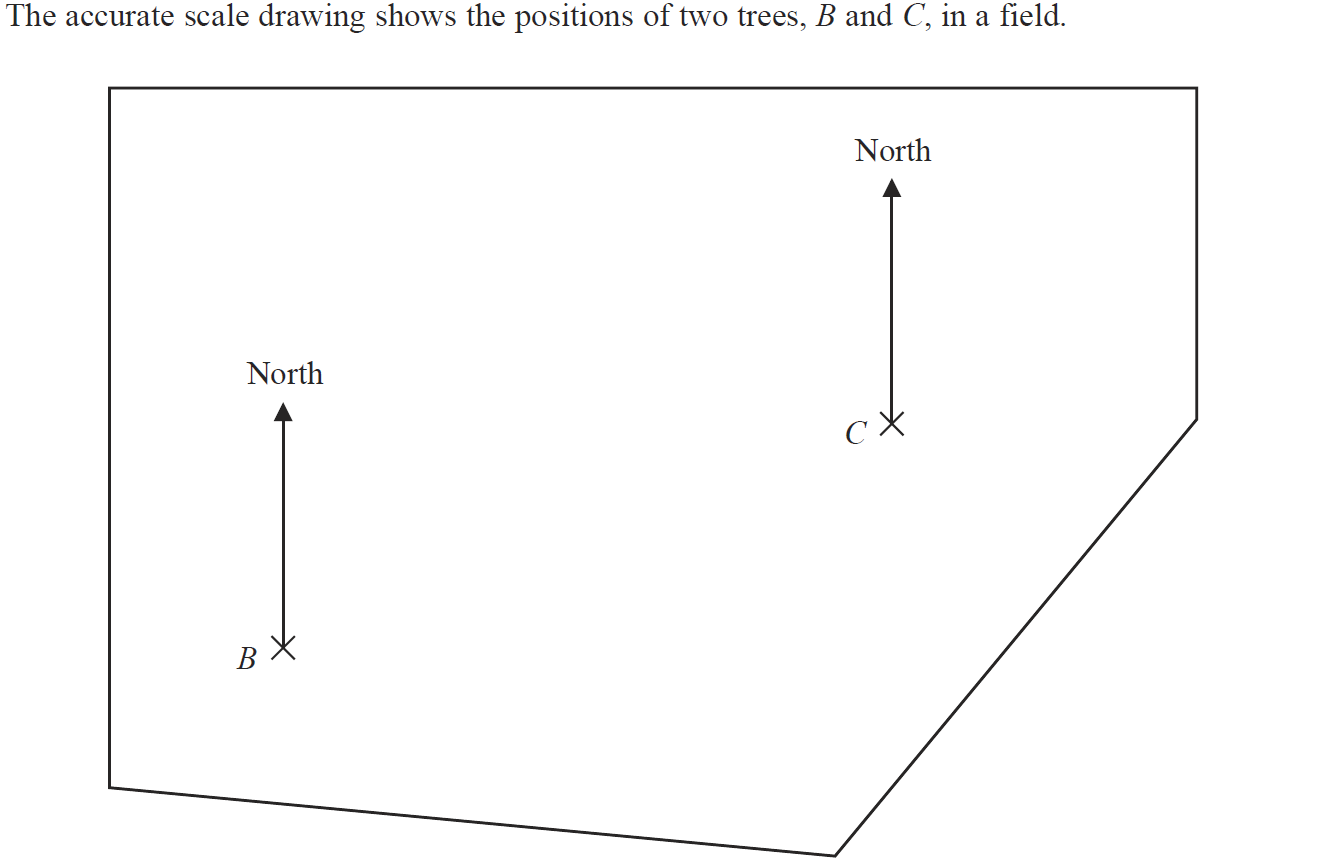 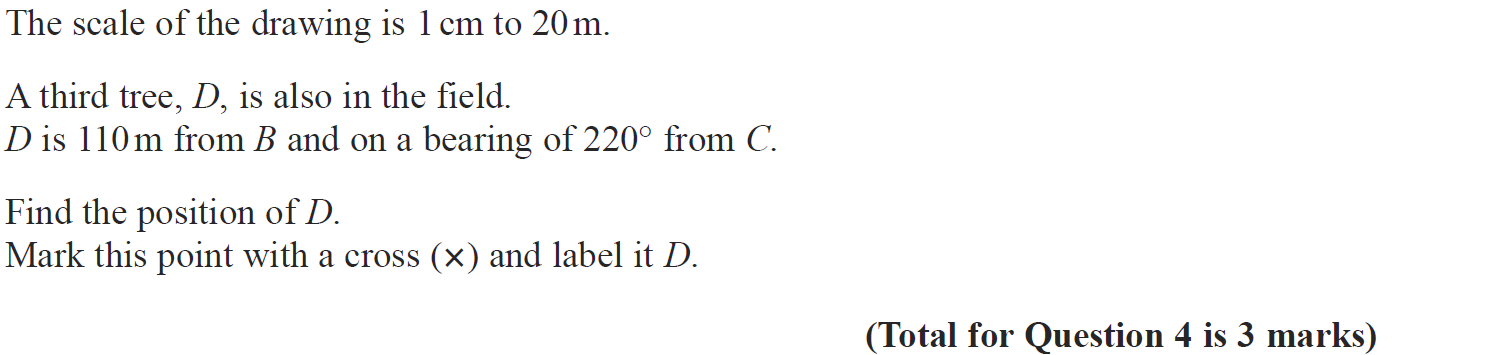 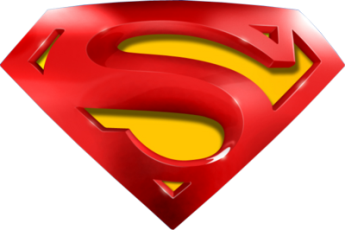 Jan 2018 4H Q4
Constructions
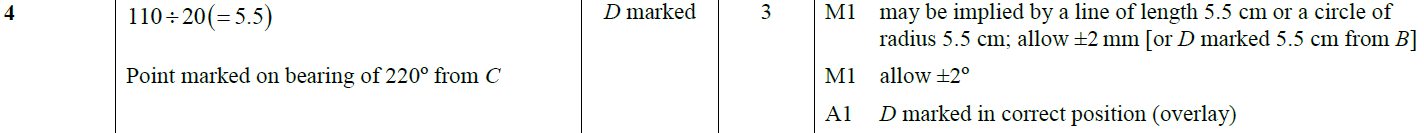 A
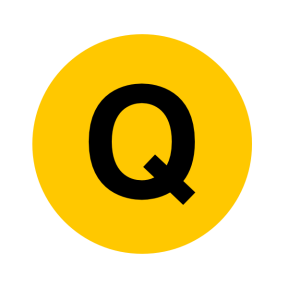